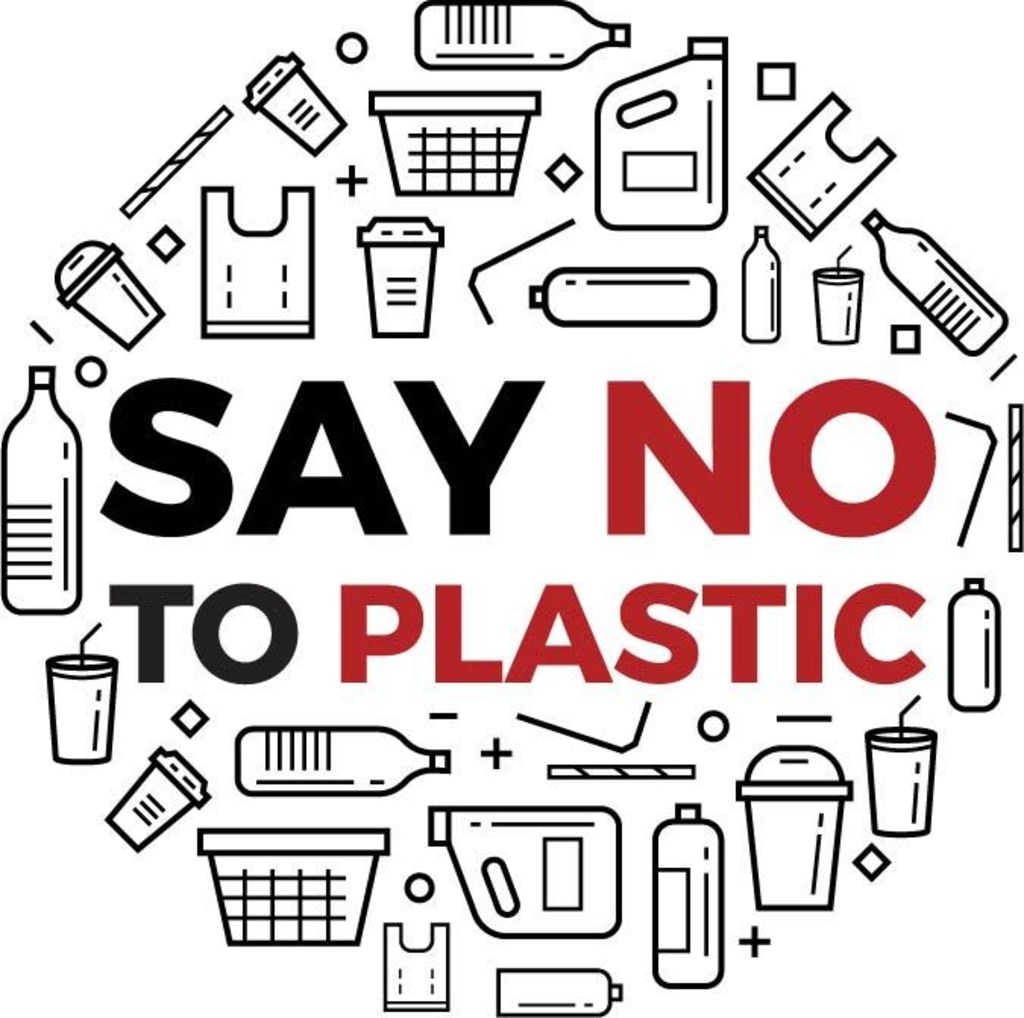 St. Mark’s Church-in-the Bowery
PRESERVING CREATION COMMITTEE
February 16, 2020
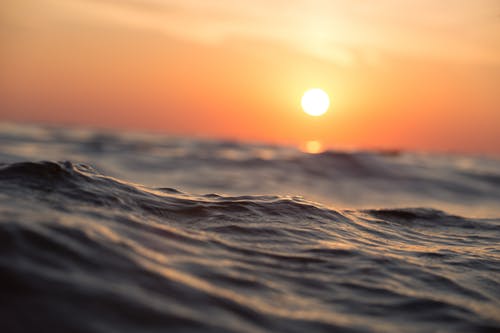 In the beginning God created the heavens and the earth. ... And God said, "Let the water under the sky be gathered to one place, and let dry ground appear." And it was so. God called the dry ground "land," and the gathered waters he called "seas." And God saw that it was good.
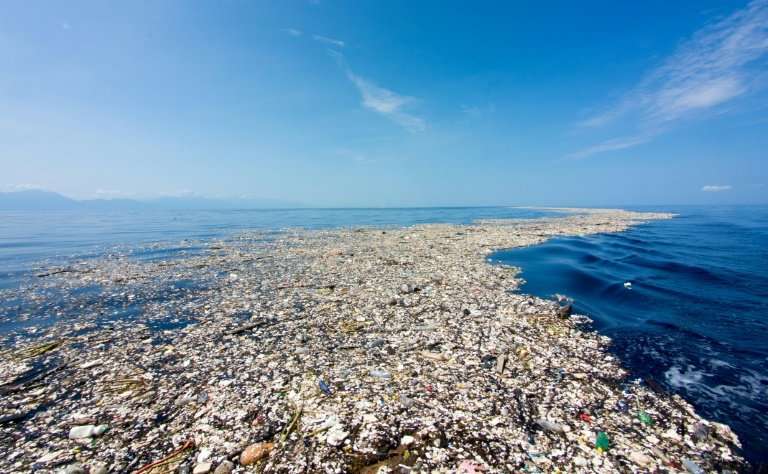 What happened?
Let’s test our knowledge . . .
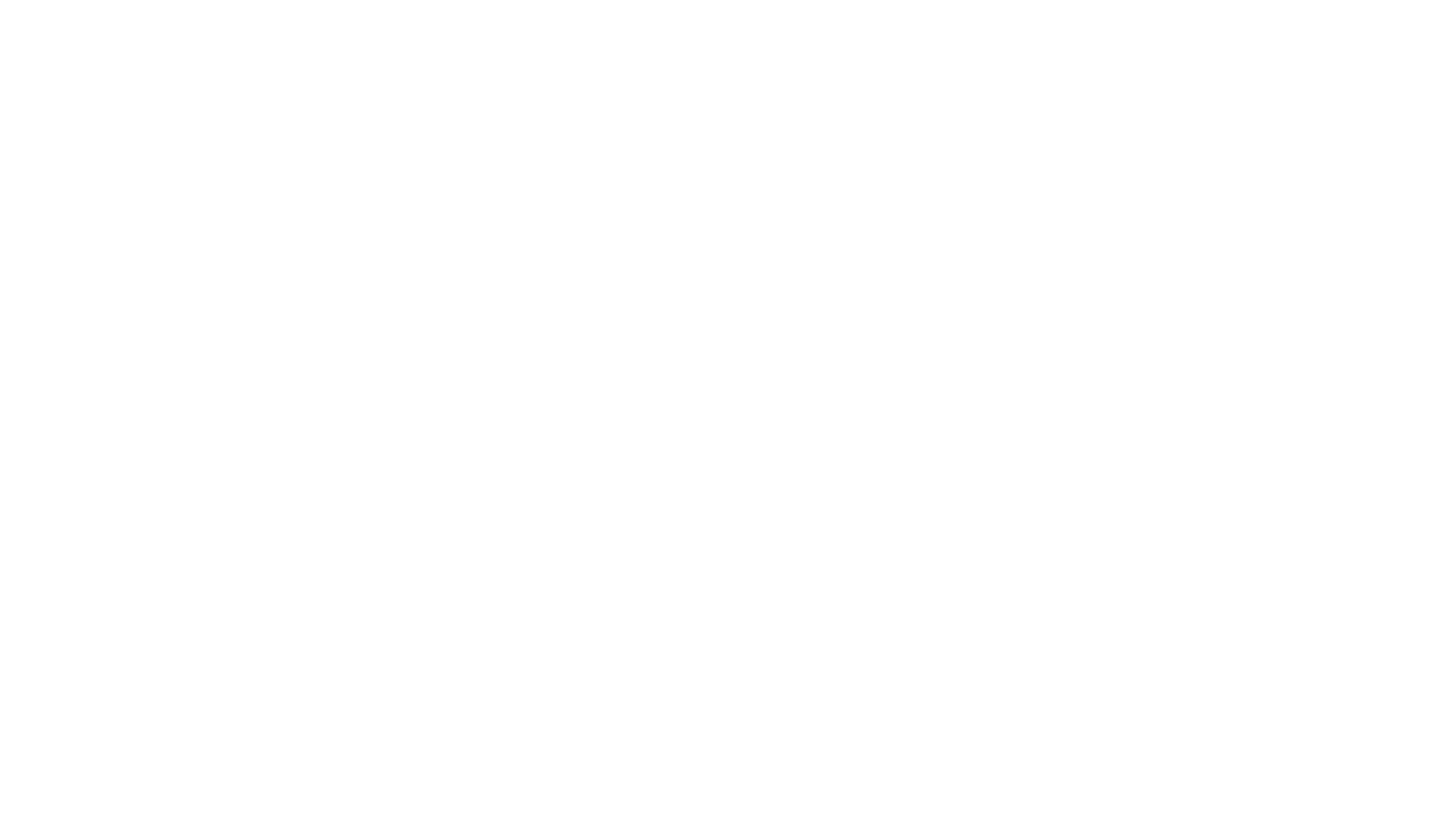 25,000
100,000
250,000,000
500,000,000
1. Approximately, Americans use how many plastic drinking straws per day?
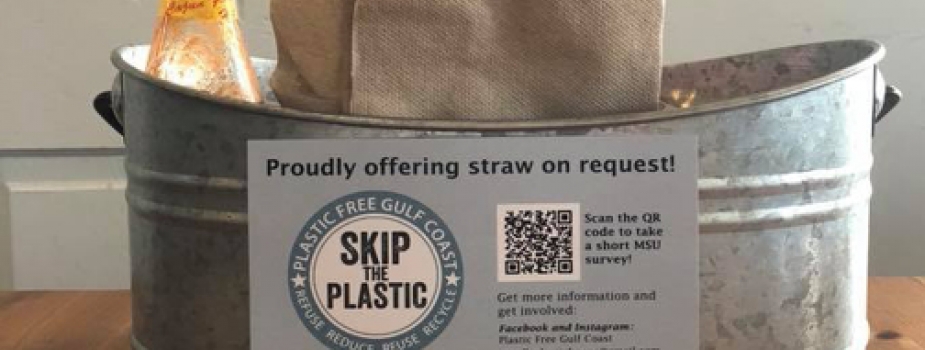 Answer:  D – 500 million
On average, Americans use 1.6 plastic drinking straws every day, totally 500 million per day. What can you do?  REFUSE straws.  URGE eateries to stop giving them out. Or bring your own reusable straw.
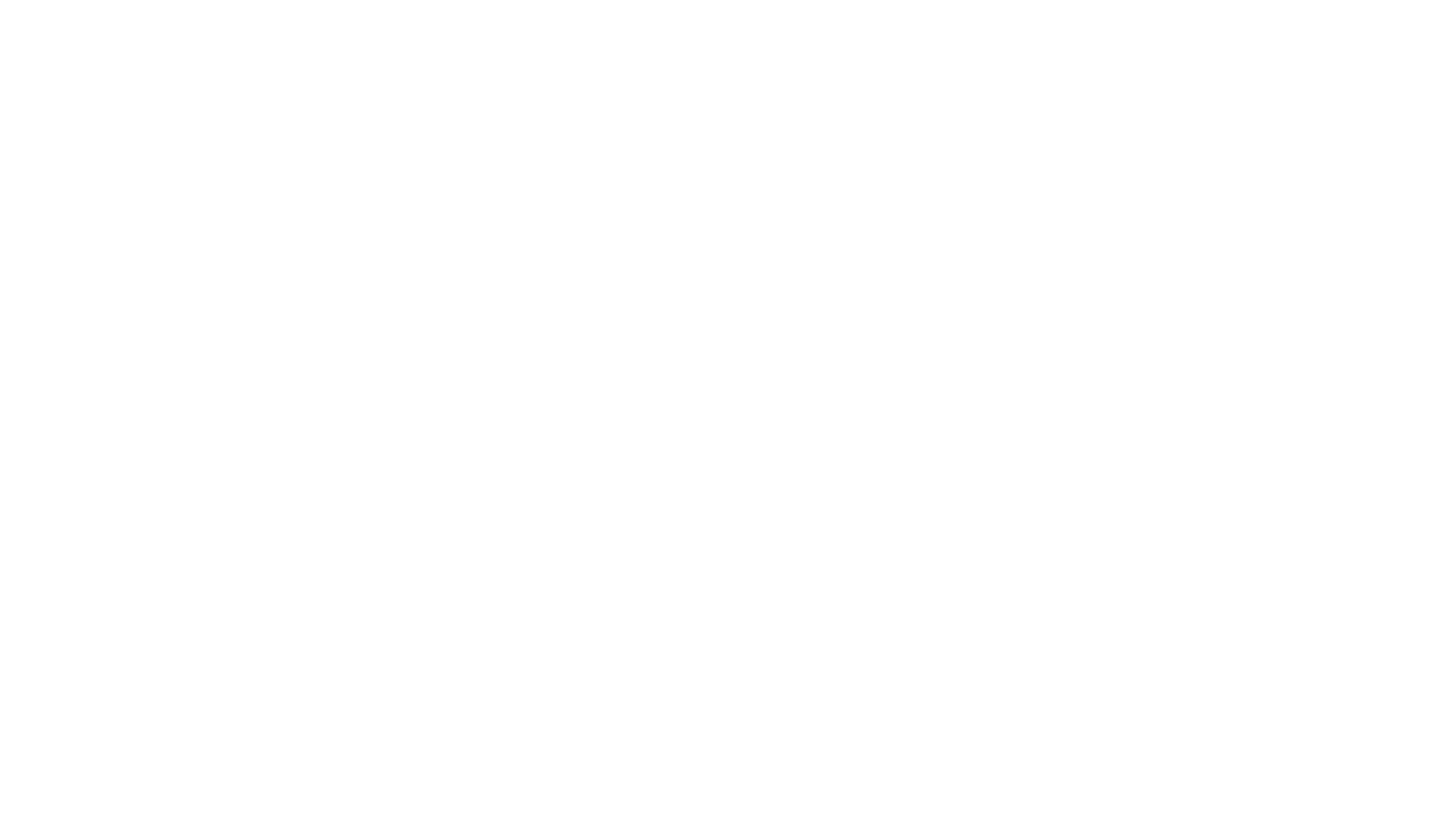 10 million
 500 million
 1 billion
 100 billion
2. About how many plastic grocery bags do Americans throw away each year?
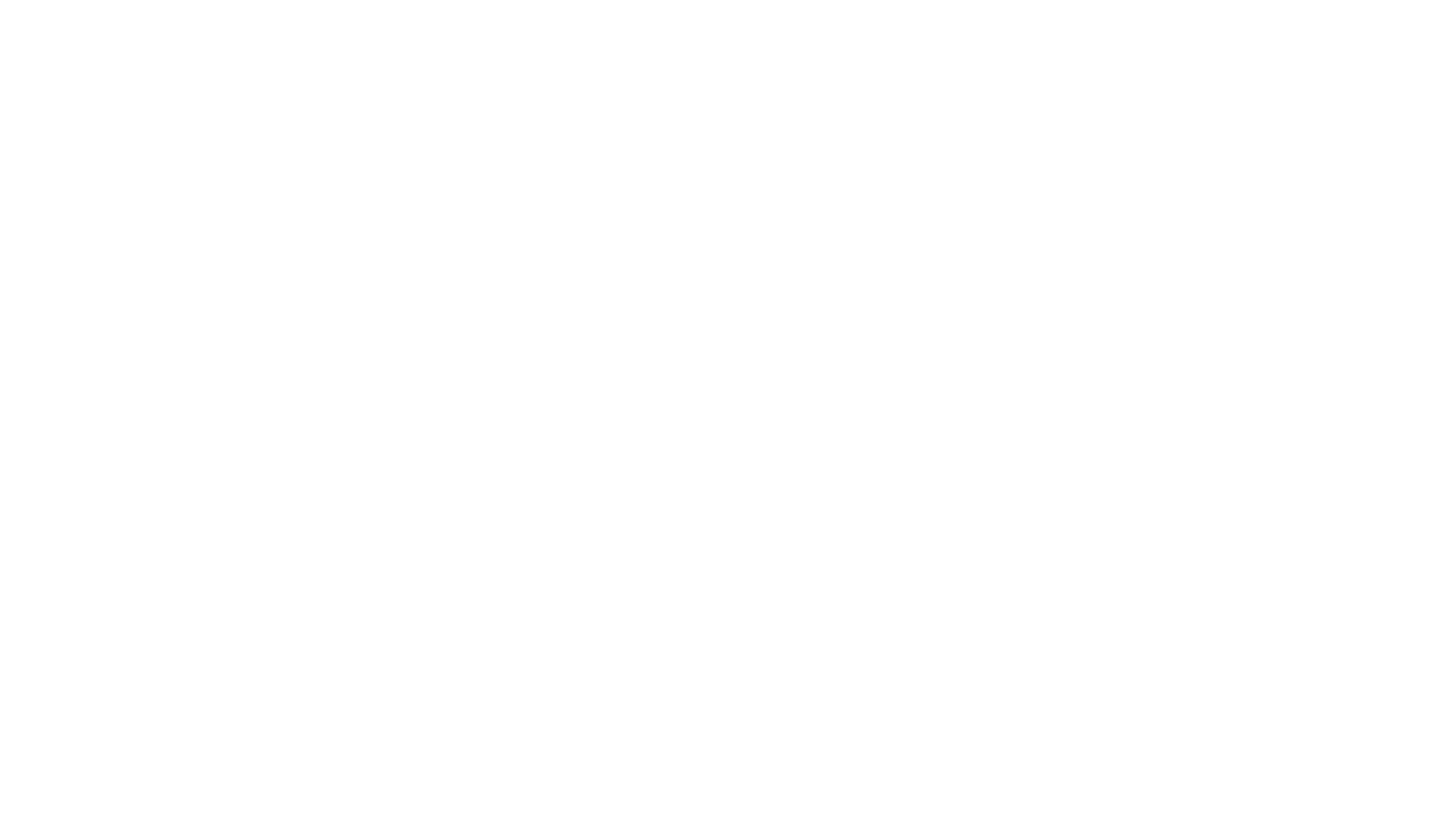 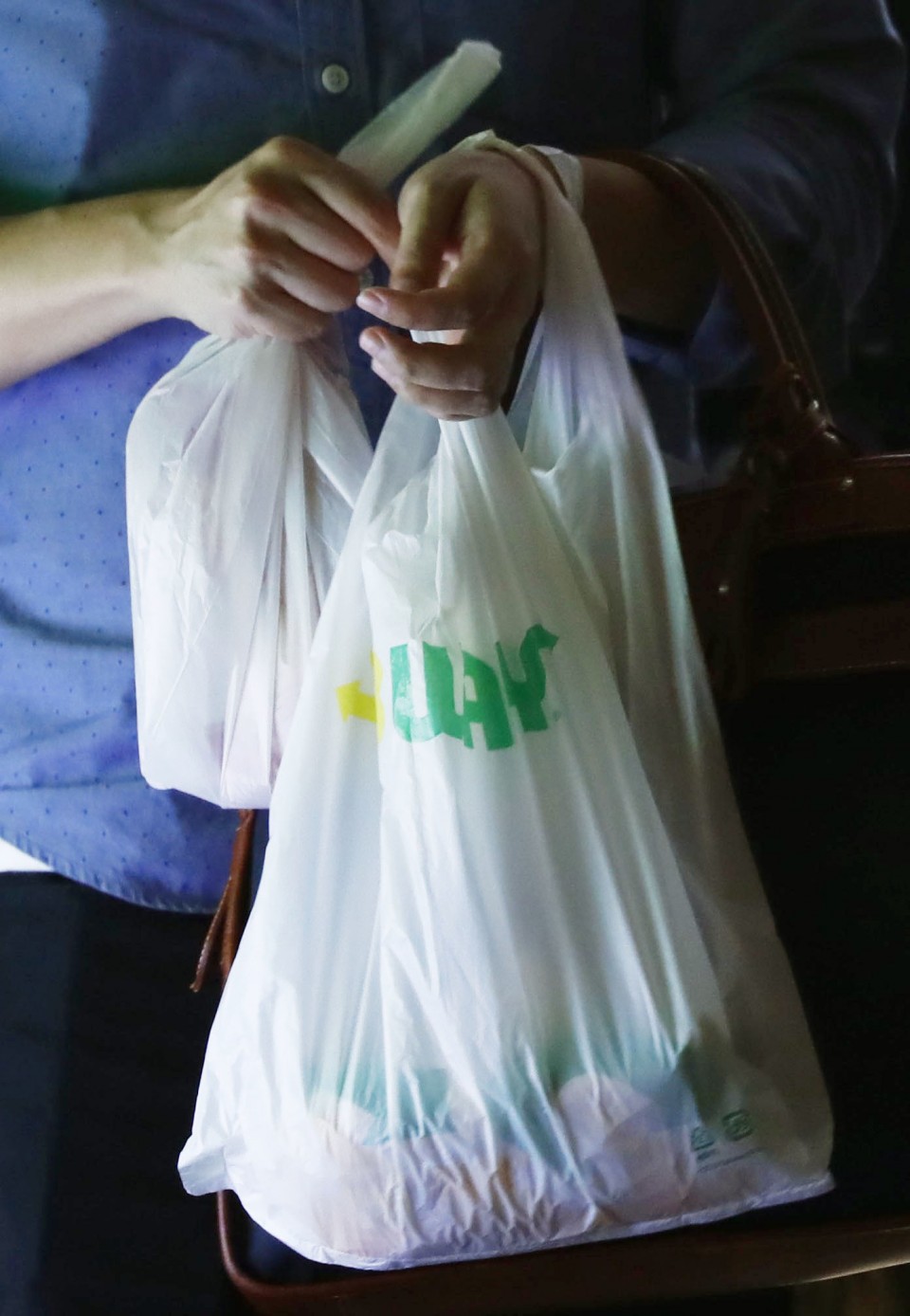 ANSWER:  D - 100 billion plastic grocery bags each year
These bags take years to break up but, in the meantime, they are crowding landfills, clogging drains, and making their way into waterways.
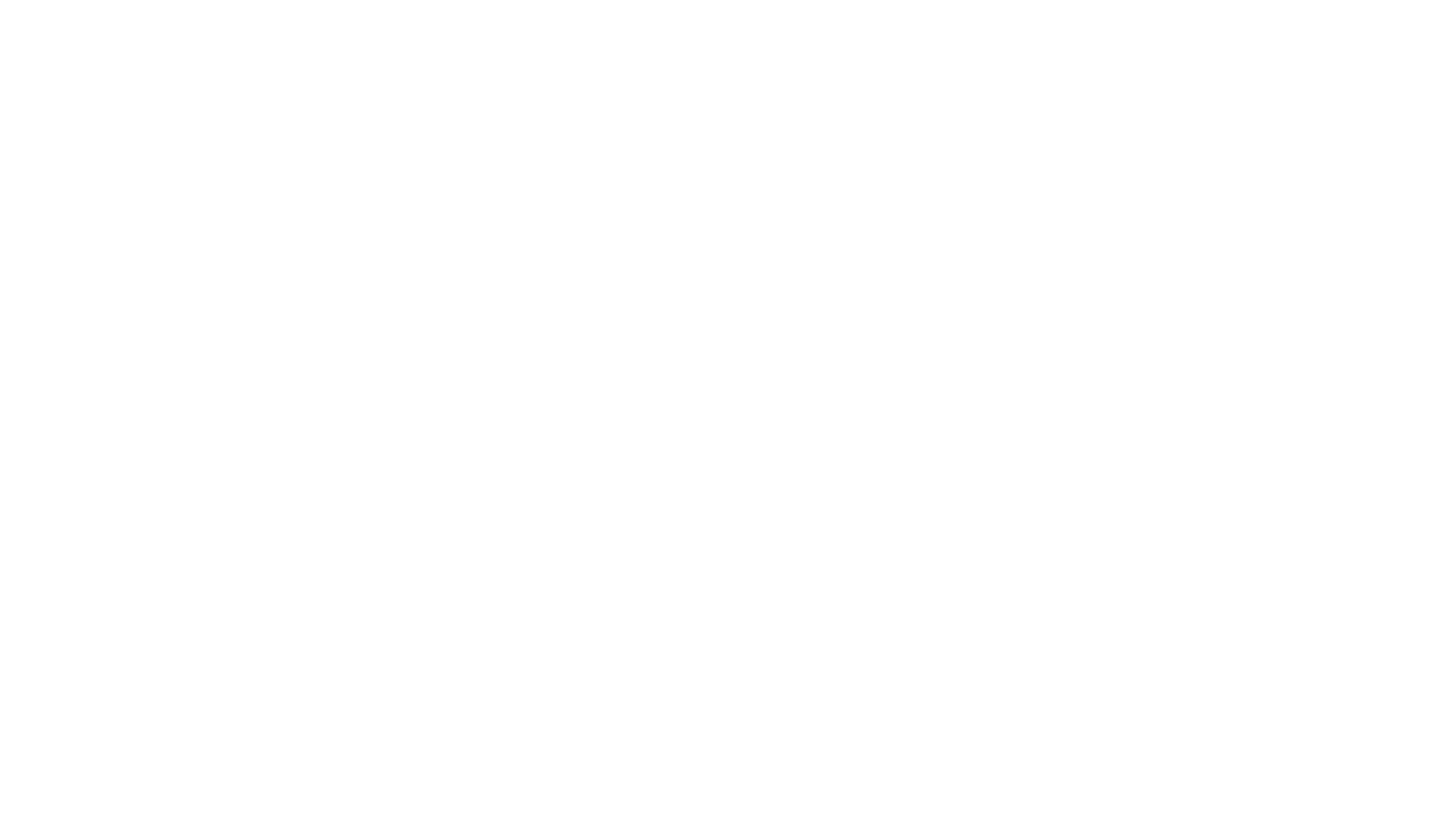 12 minutes
1 hour
1 day
1 week
3. On average,how long is a plastic bag used by a person before being thrown away?
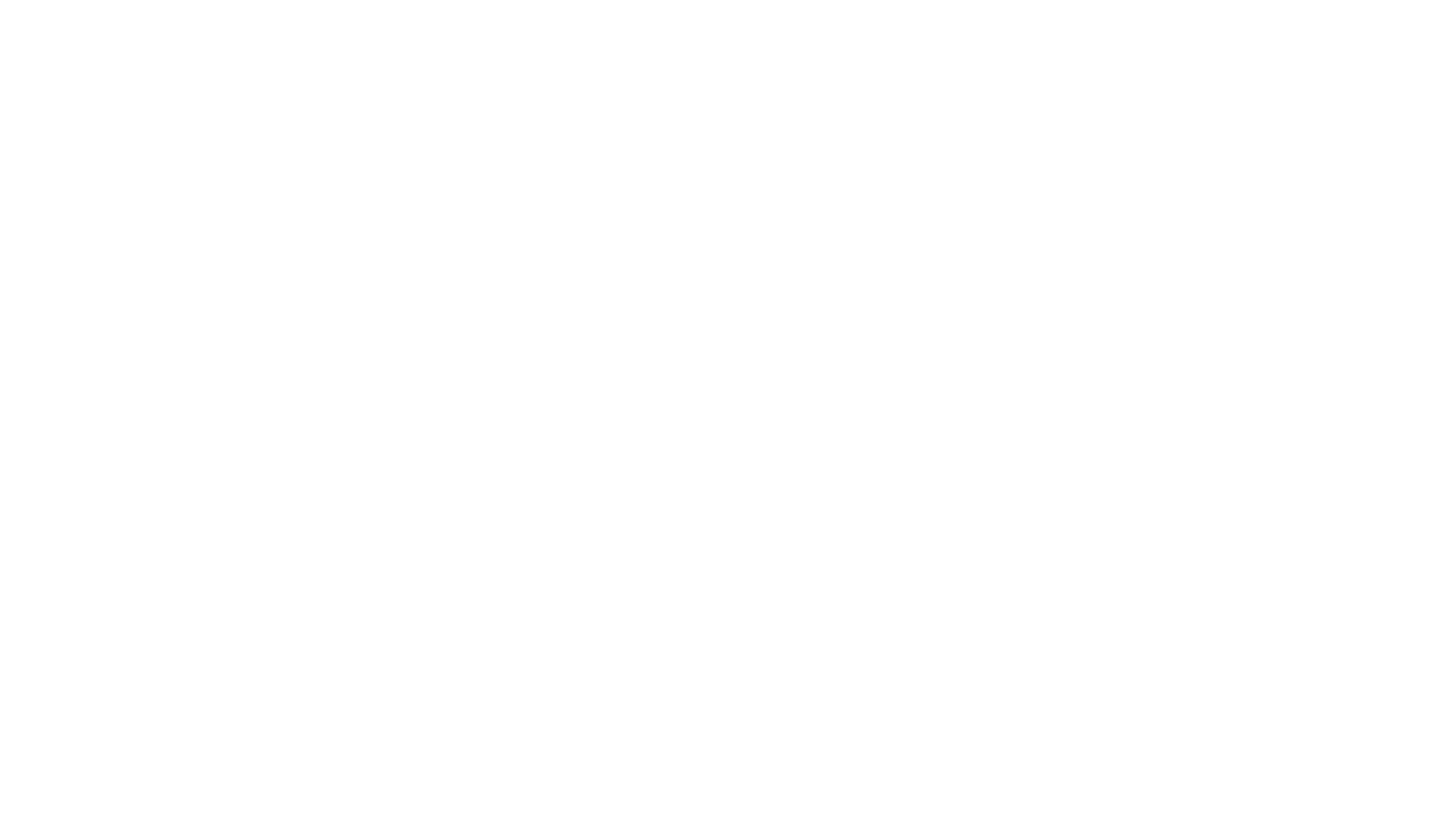 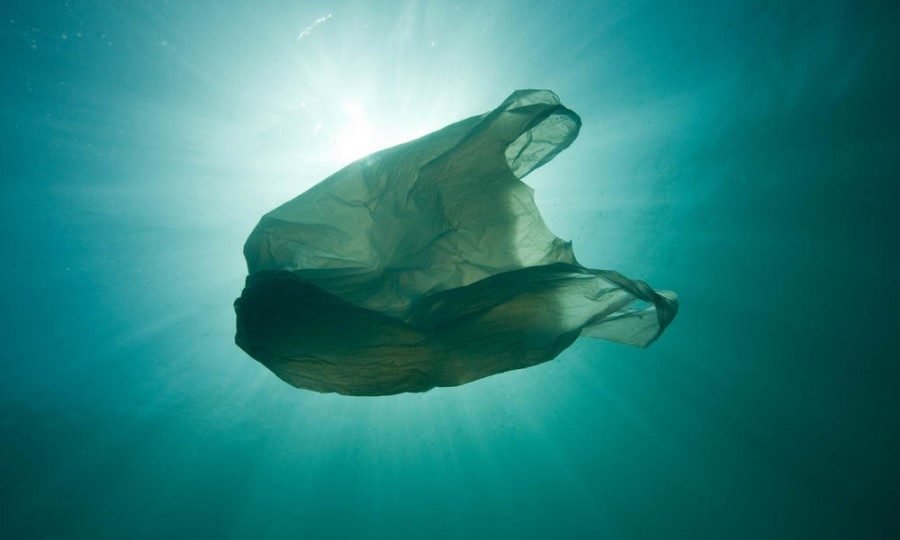 ANSWER:  A – 12 minutes
Globally, one million plastic bags are used per minute and 1% are recycled. Most of them make their way to the ocean where they can take up to 20 years to break into tiny pieces.
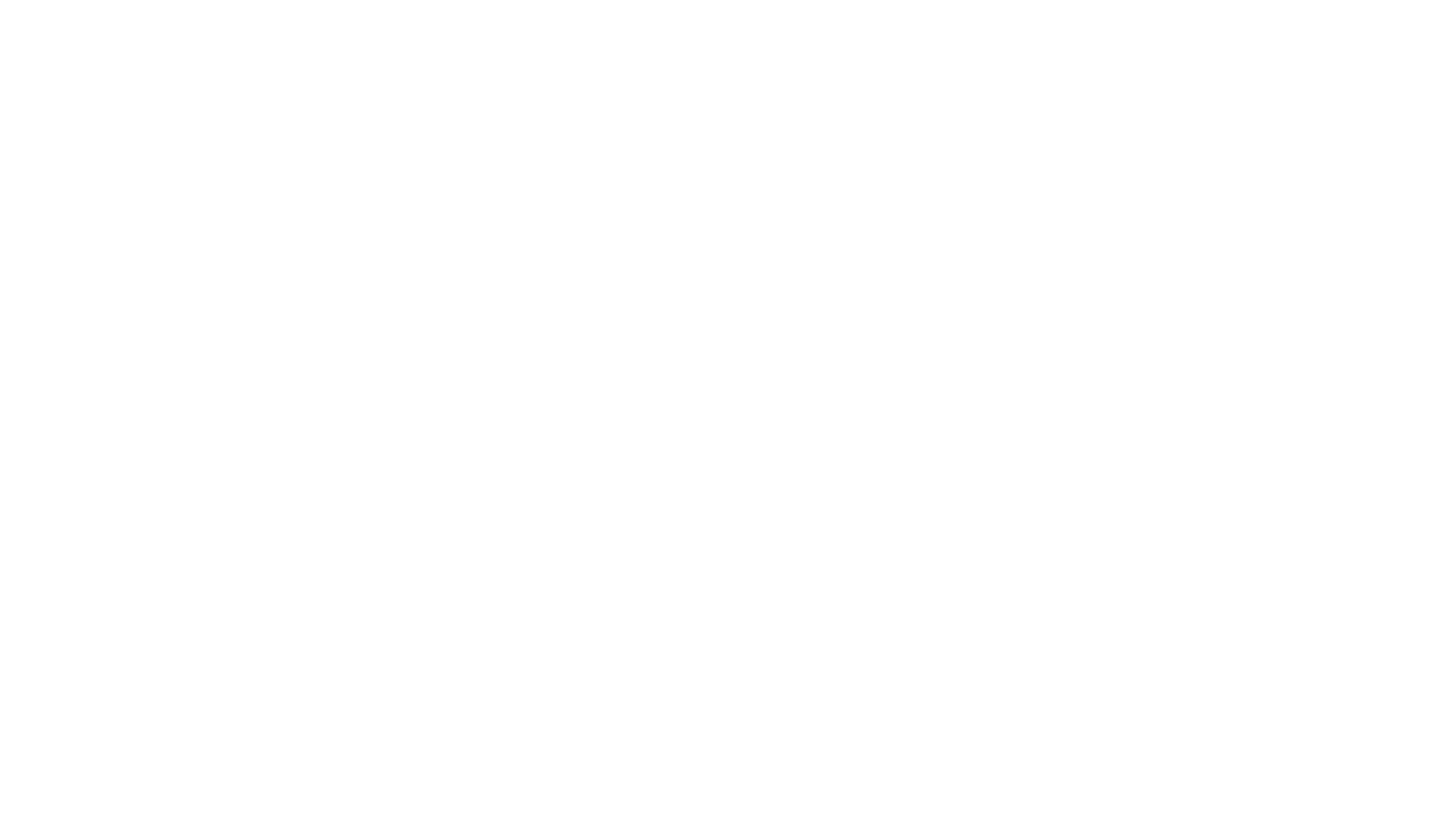 A)  9%
B)  16%
C)  27%
D)  38%
4. What percent of plastic does the U.S. recycle?
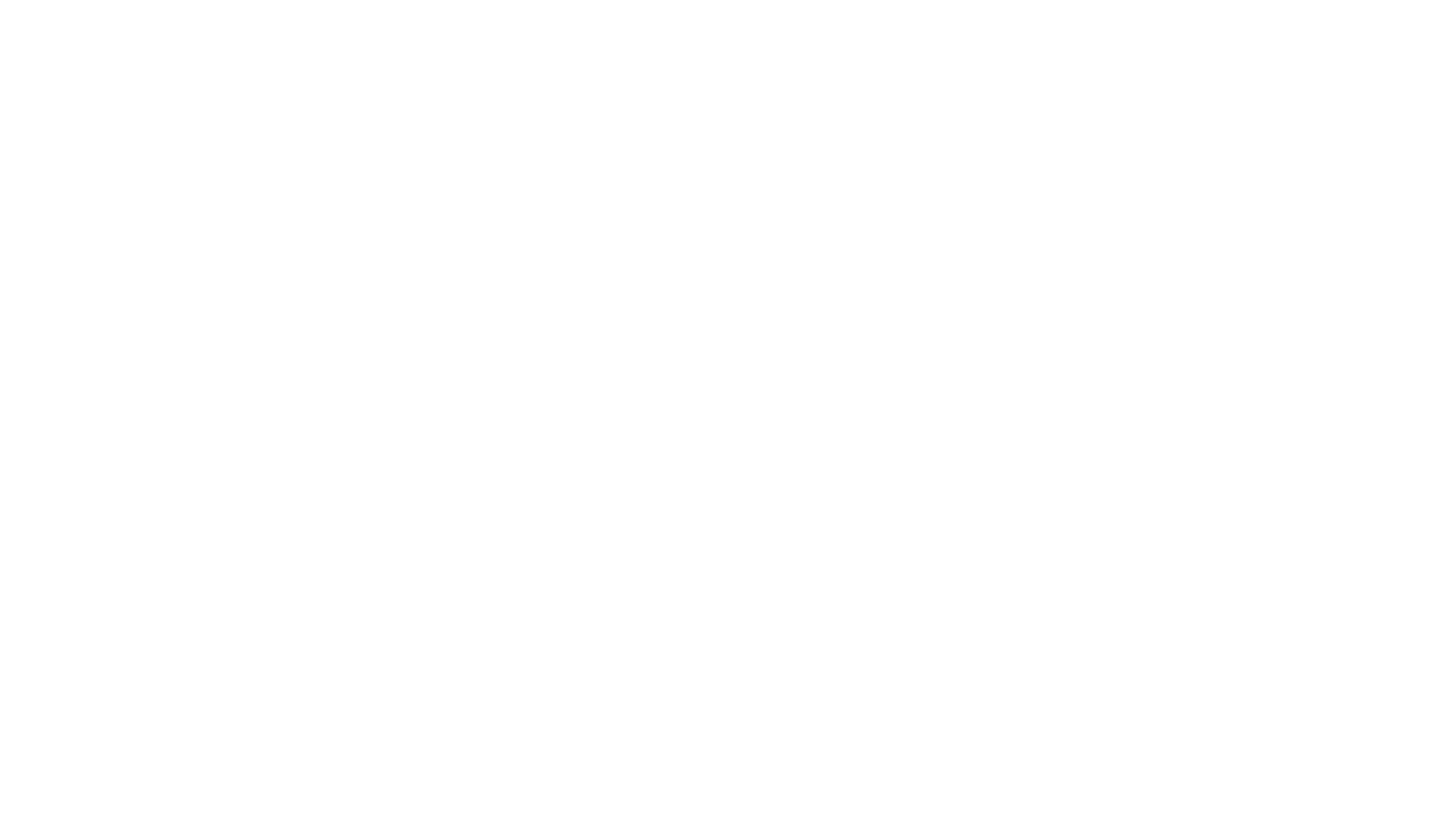 ANSWER:  A  -  9% of 6.3 billion metric tons
If current production and management trends continue worldwide, 12 billion metric tons of plastic waste will end up in landfills or the ocean by 2050.
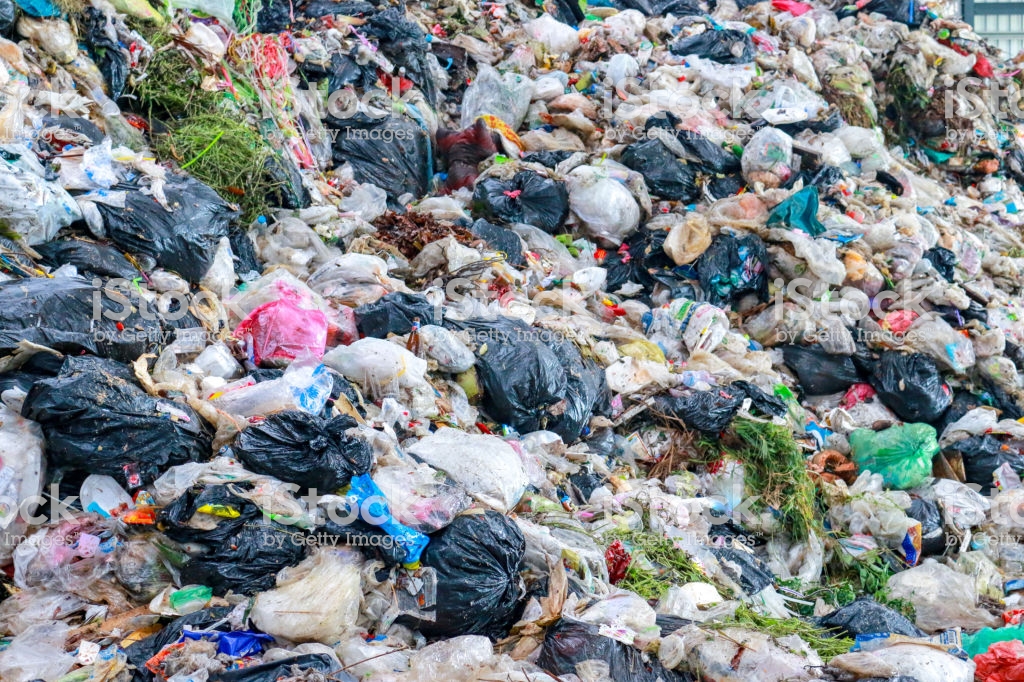 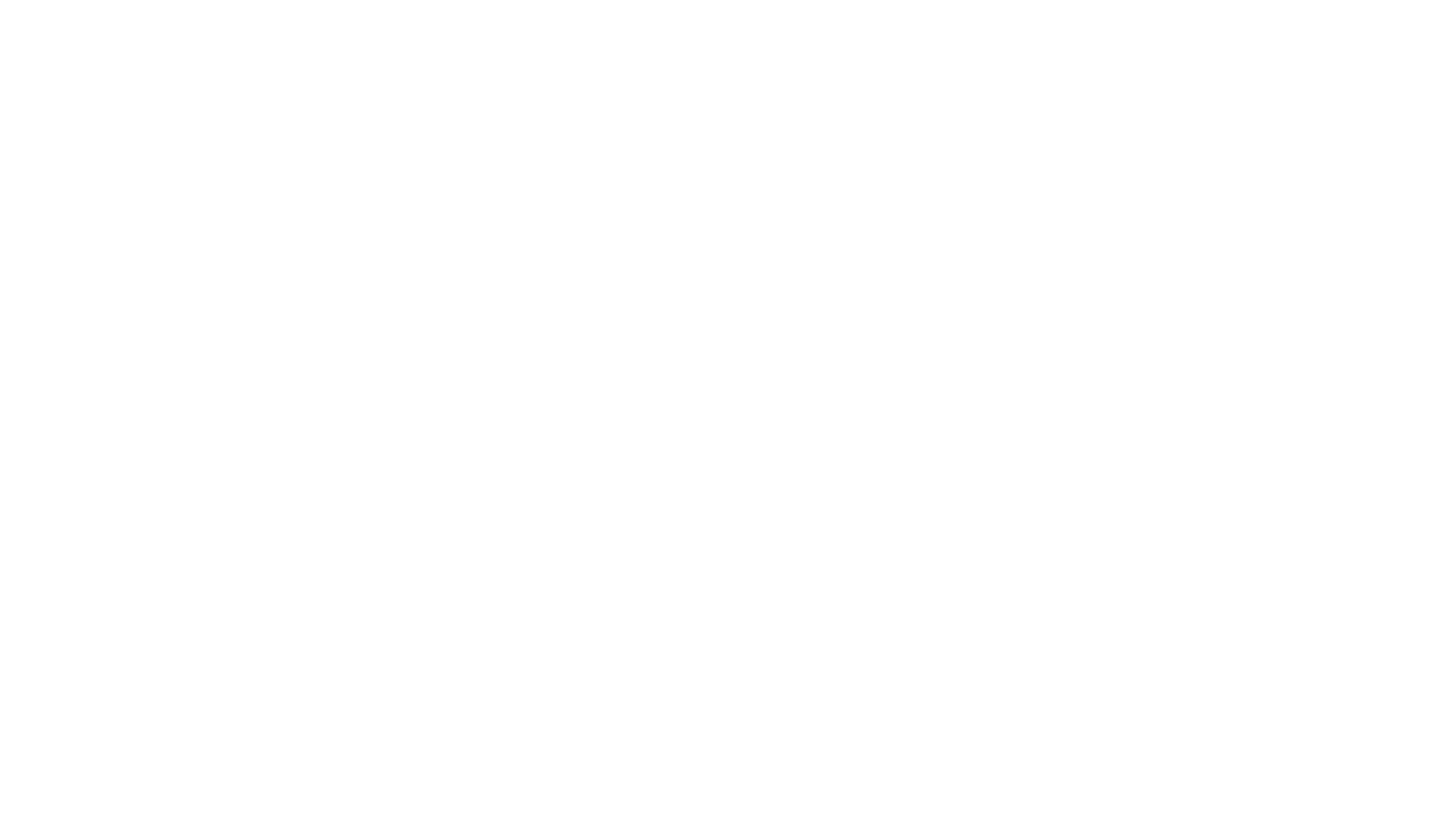 1%
 5%
 20%
 None.  Plastic is not made using oil
5. What percentage of U.S. crude oil consumption does plastic production account for?
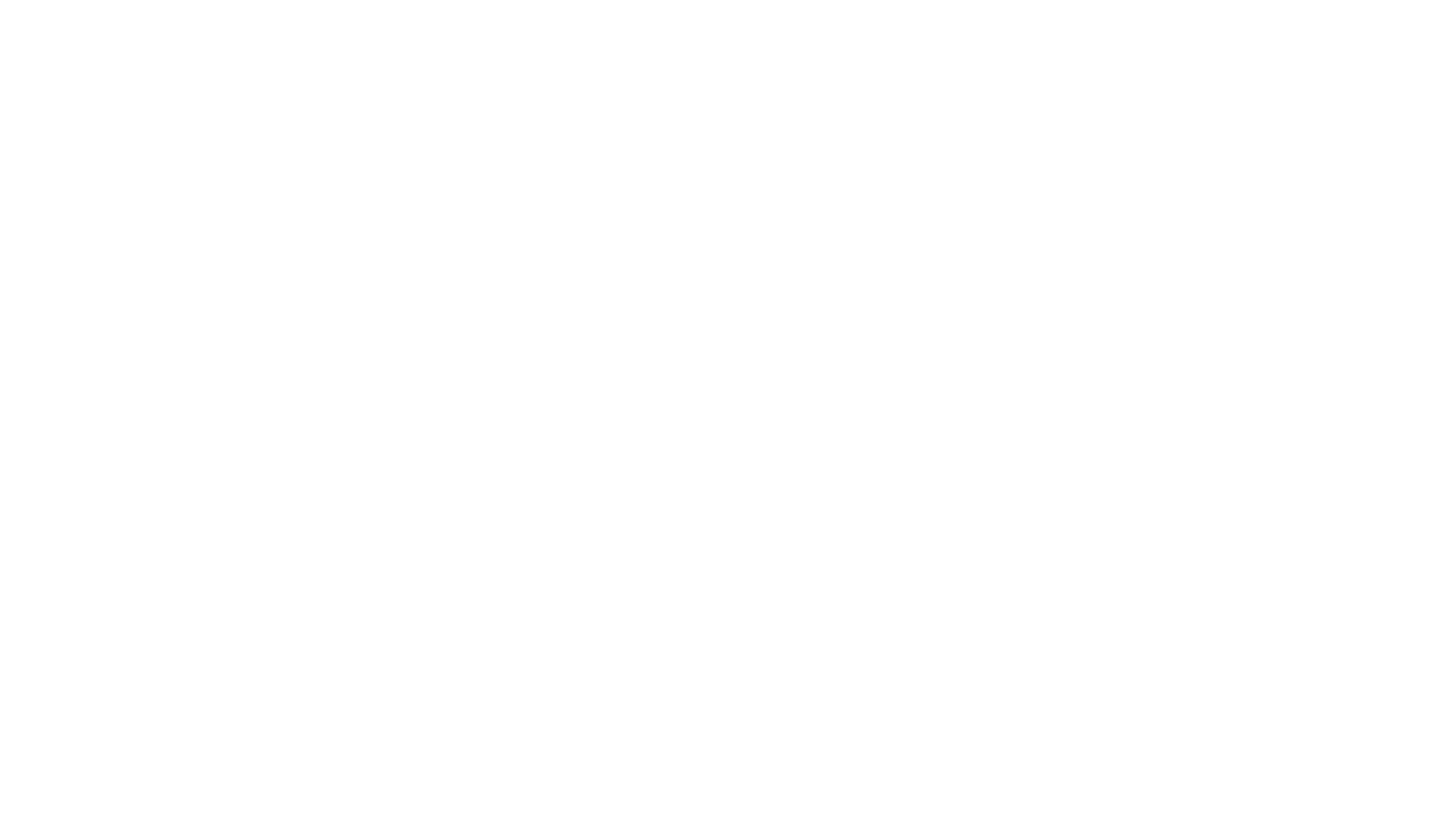 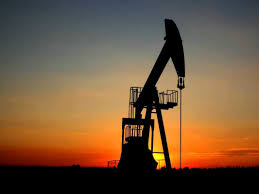 ANSWER: A – 5%
This may not seem like a lot but for the world’s largest consumer of petroleum, that’s equivalent to 330 million barrels ofoil a year.
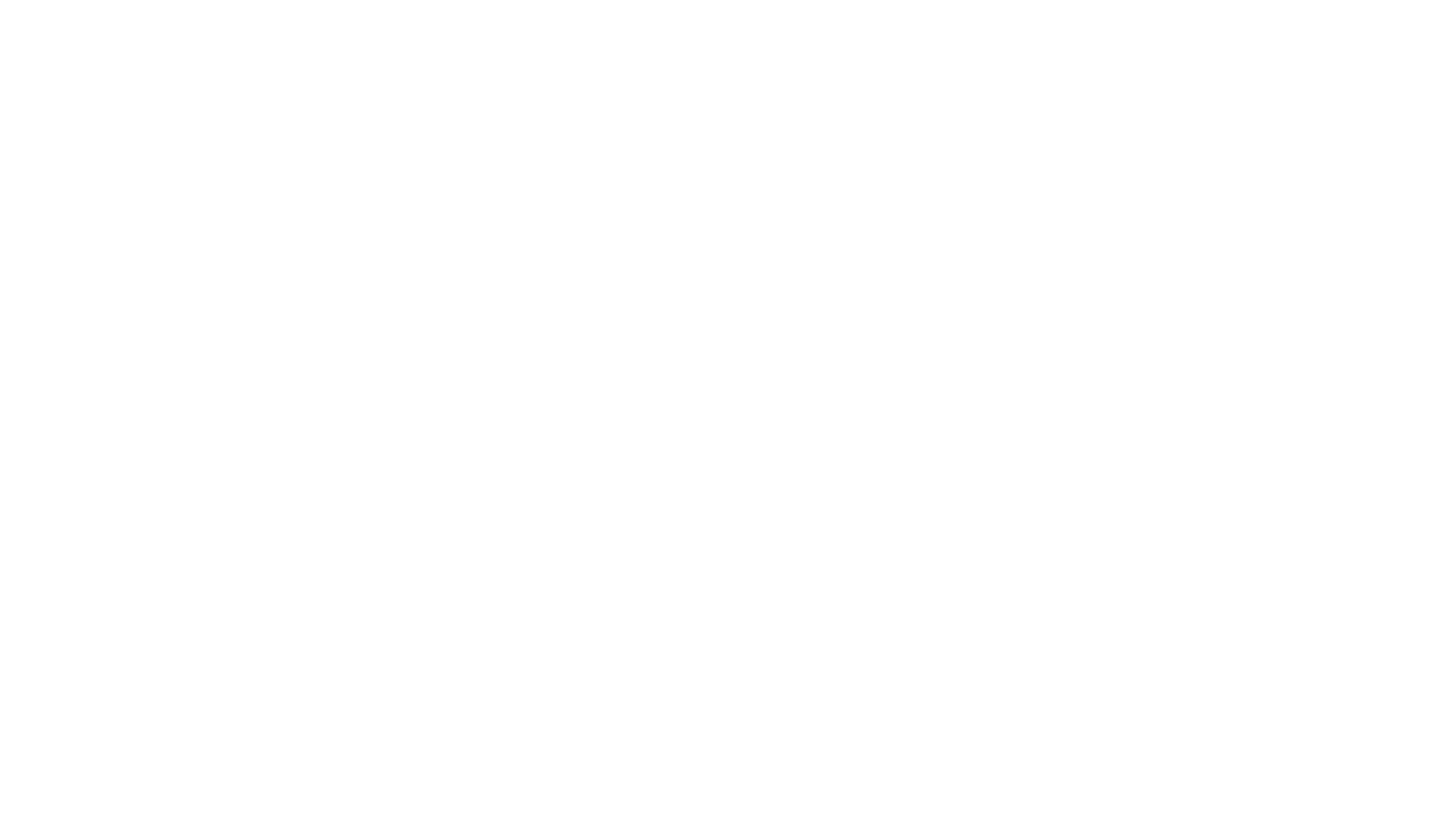 Oceans
 Burned for energy
 Landfills
 Recycled
6. Where does the majorityof plastic waste end up?
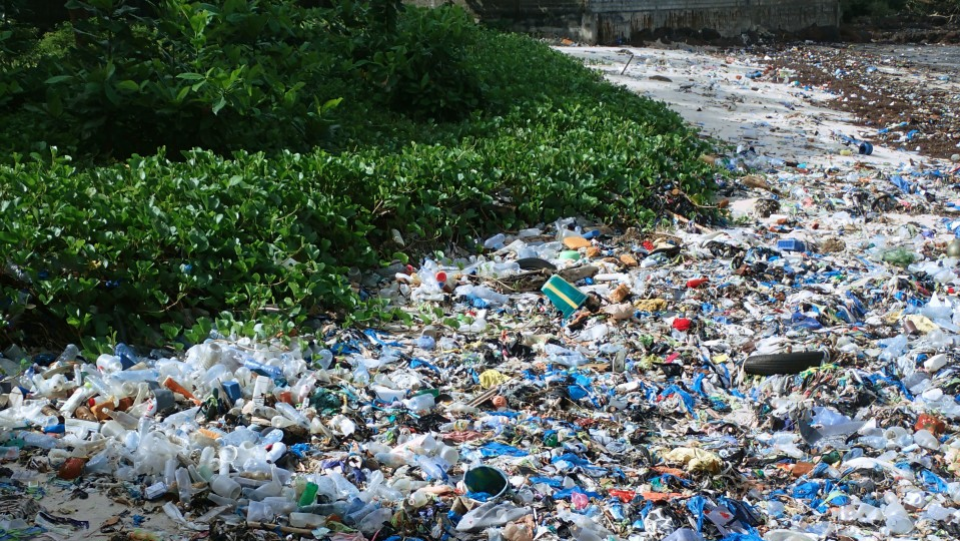 ANSWER:  A  -  OCEANS
While some makes its way to landfills and recycling centers, a majority of itends up in the ocean through deliberate dumping of garbage into waterways, inefficient waste infrastructure, and simple littering.
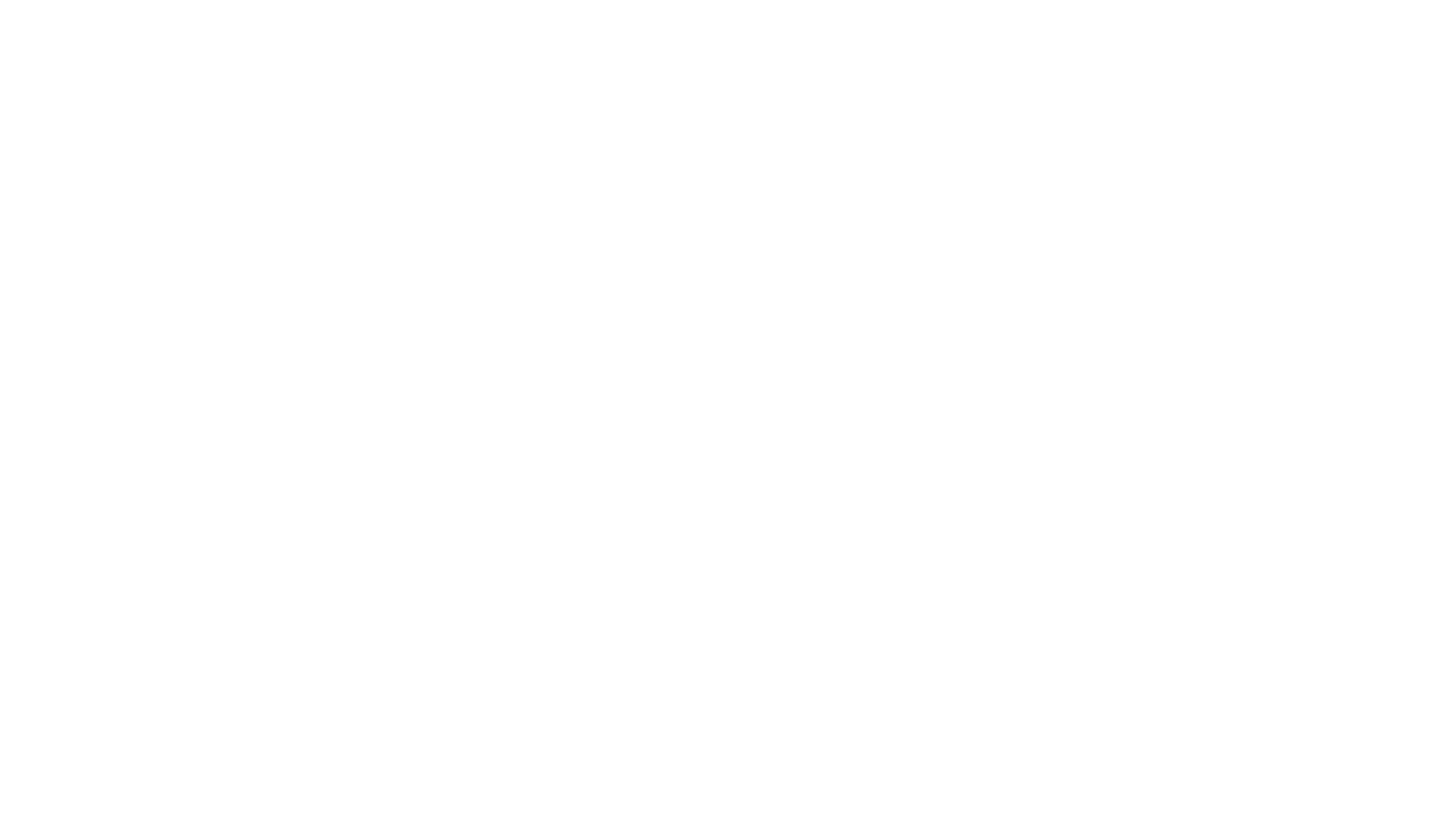 It is biodegradable so it eventually disintegrates.
It never full goes away; it just breaks into little pieces.
It falls to the bottom.
It provides food for fish to eat
7. What happens to plastic that reaches the ocean?
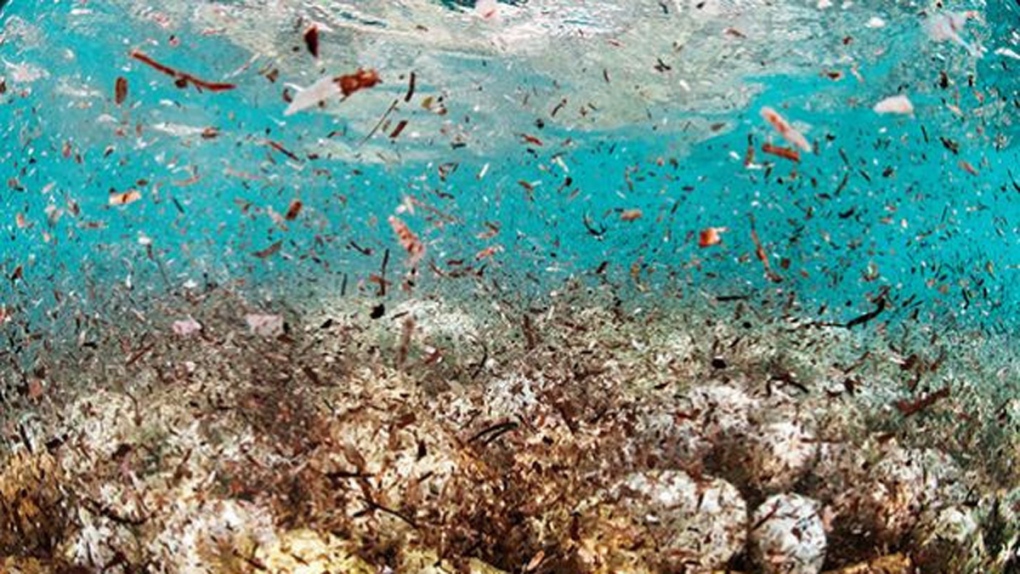 ANSWER: B
Plastic never goes away. Sunlight and ocean waves cause plastic to break down into smaller and smaller particles, but they never completely biodegrade.
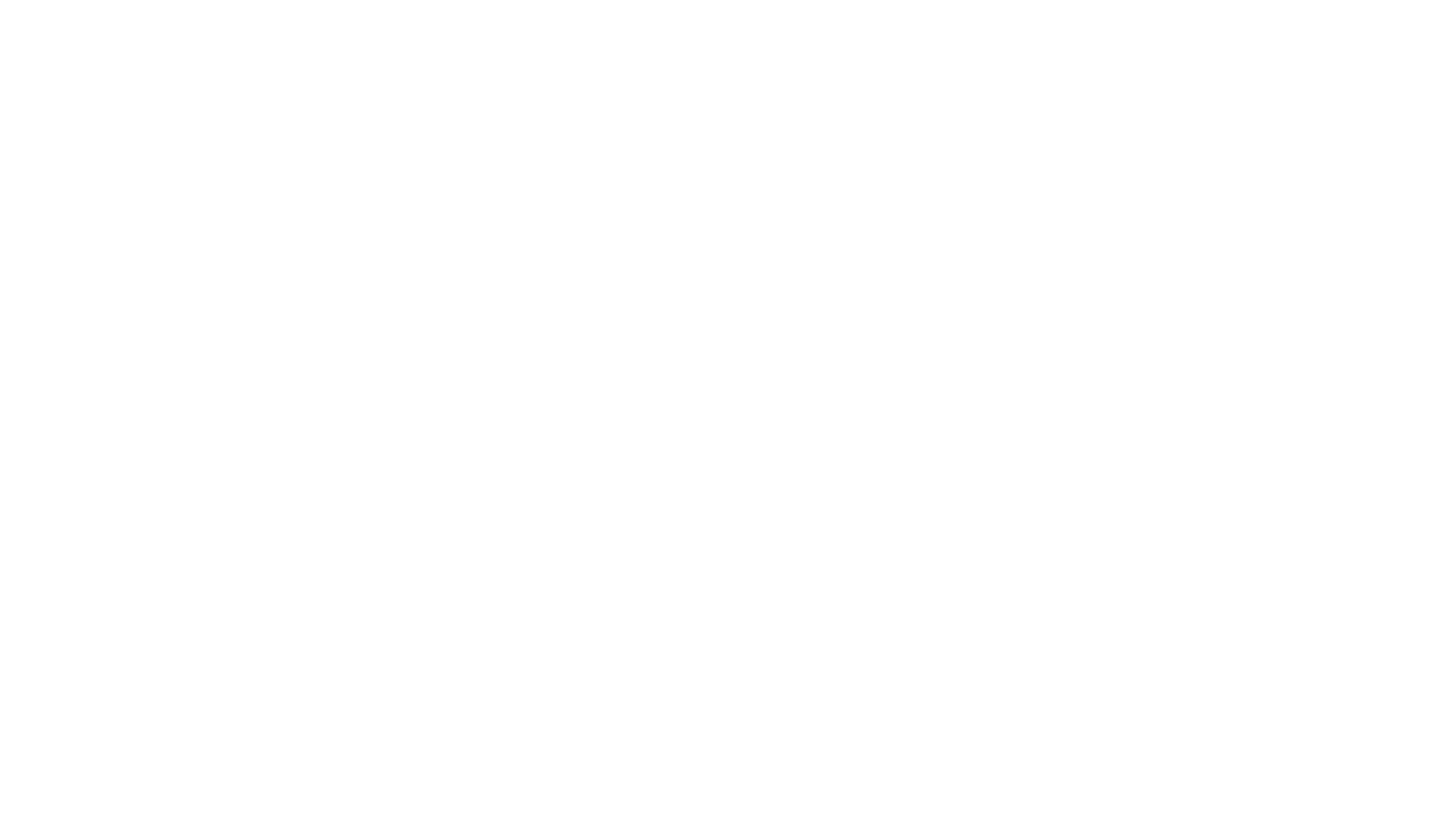 8. How many pounds of plastic are estimated to go into the ocean every year?
8 million tons
Five grocery bags per every foot of coastline around the globe.
Enough to circle the equator 10.5 times
Both A and B
ANSWER: Both A and B
Plastic waste has a devastating impact on marine life. If nothing is done, the amount will double by 2030.
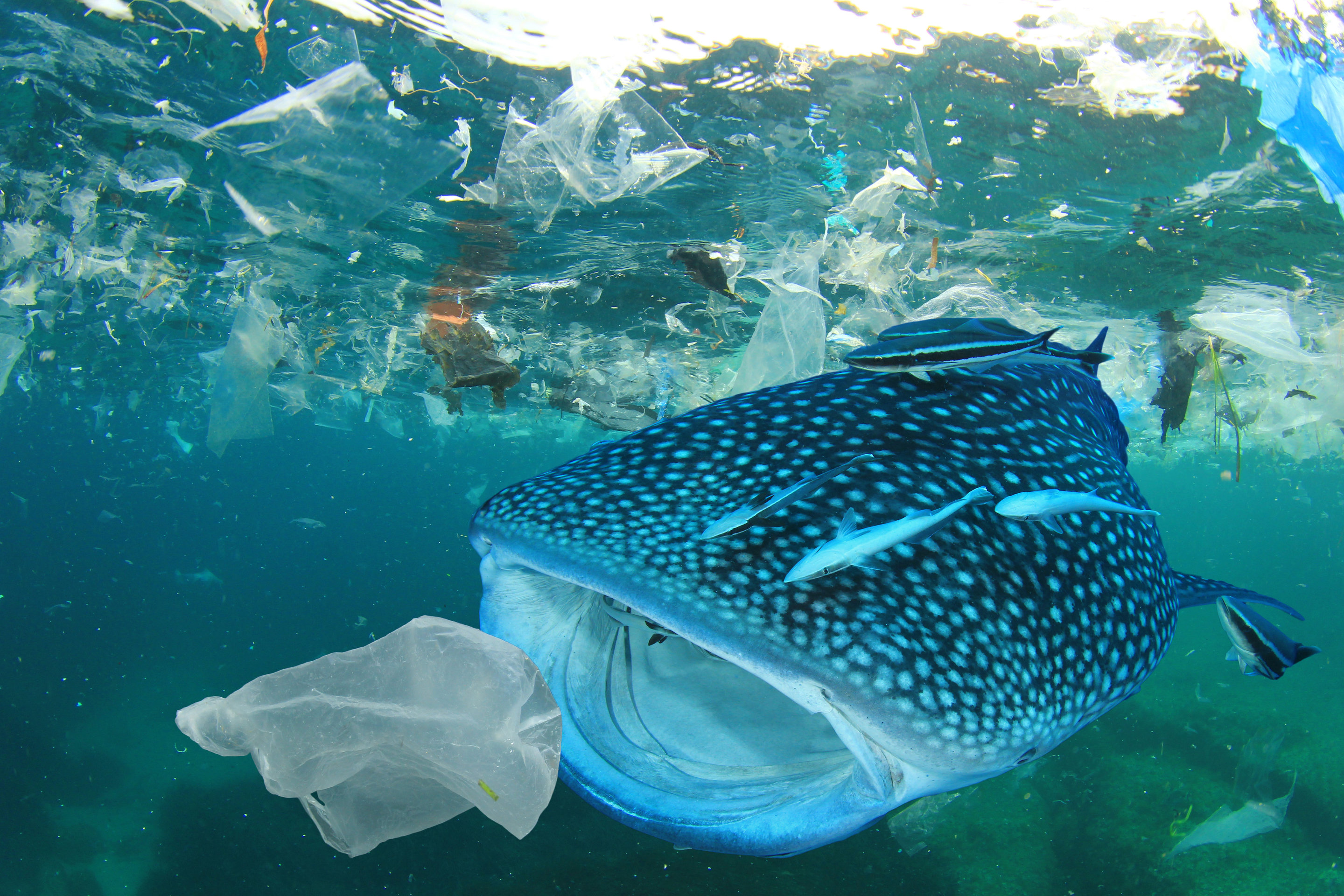 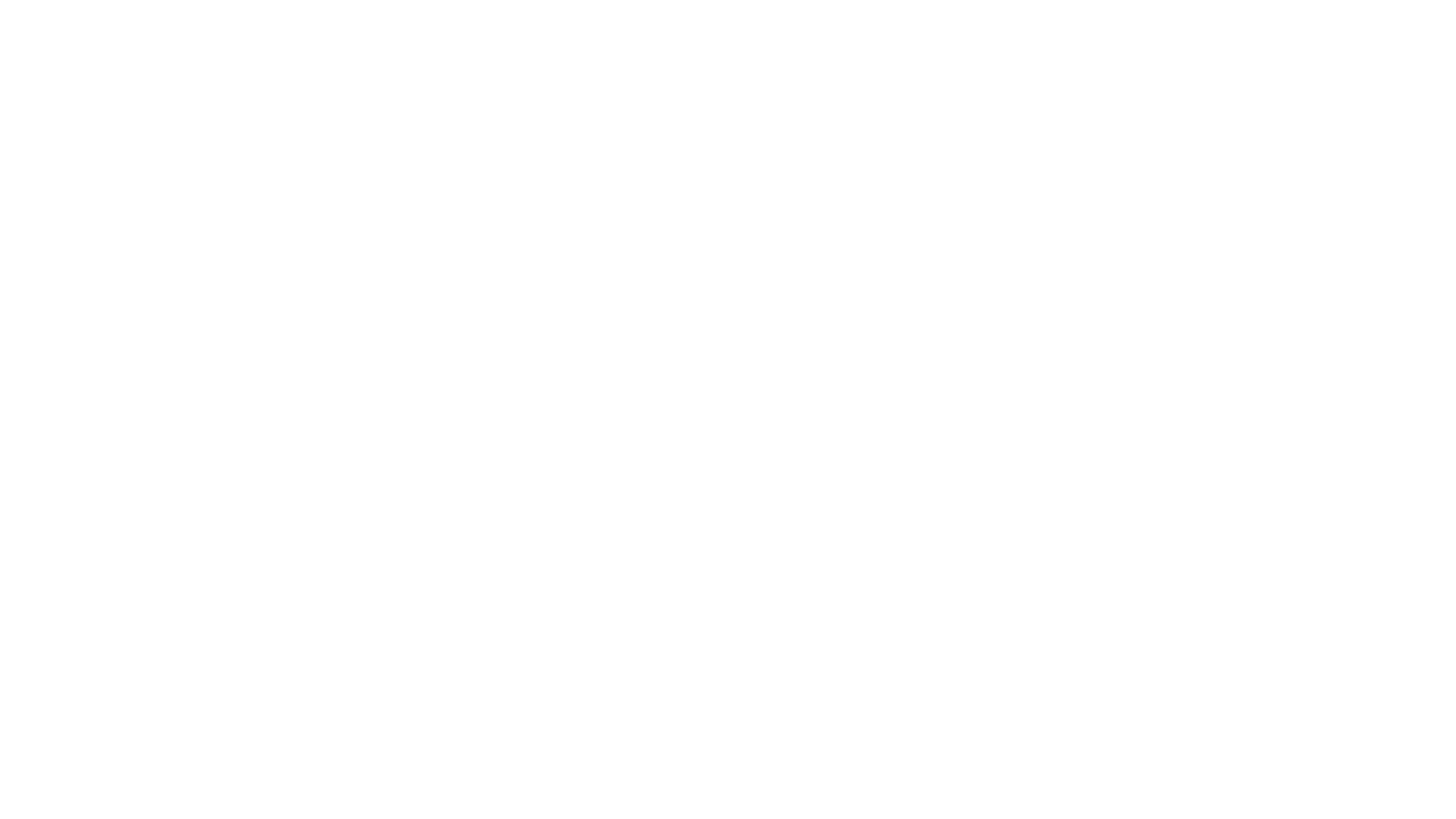 2020
 2050
 2250
 3000
9. By what year will plastic outweigh fish in the ocean, pound for pound?
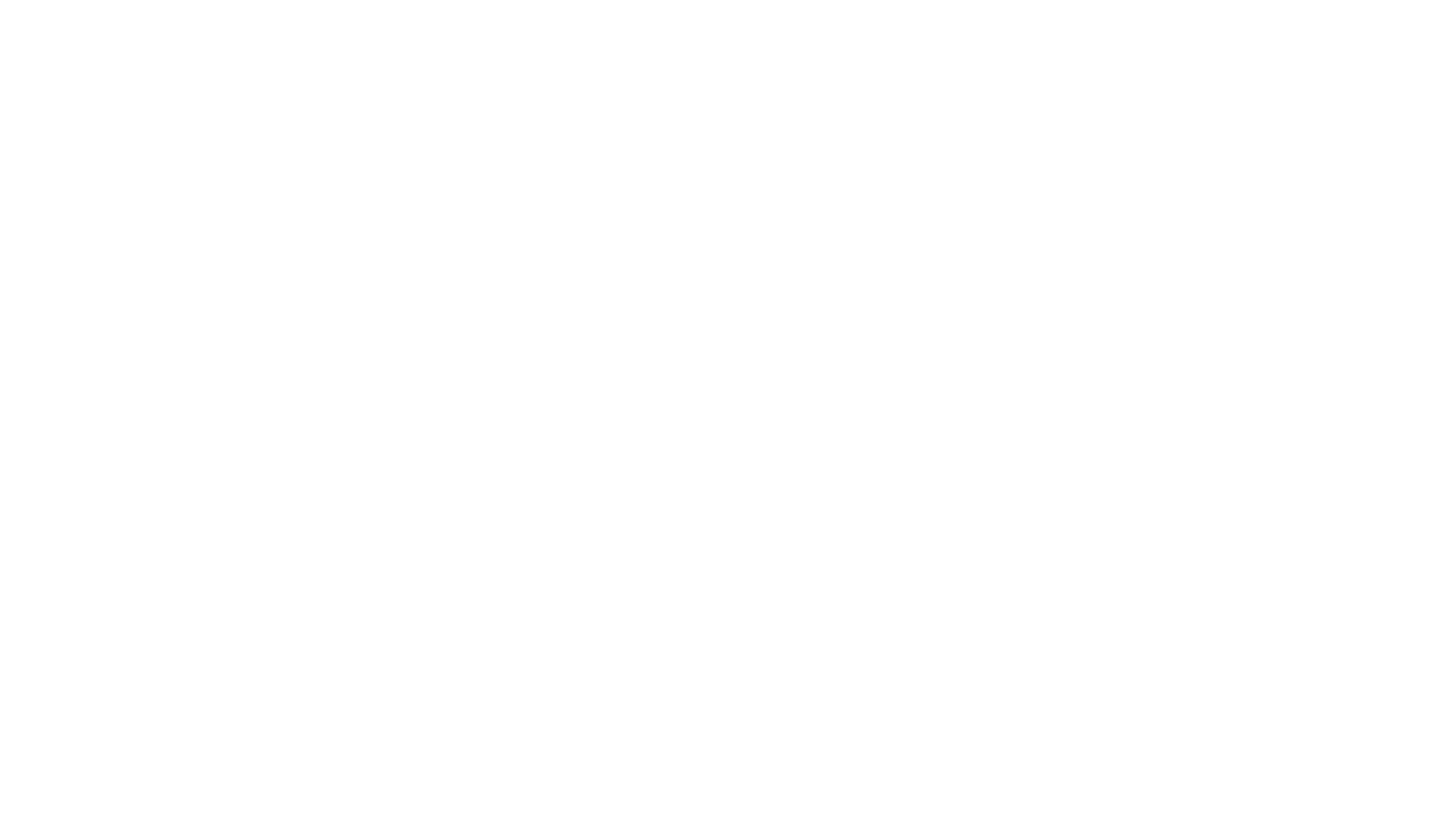 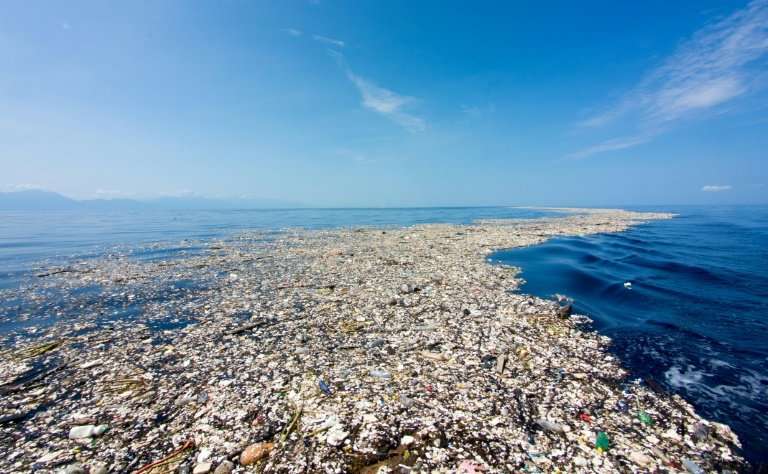 ANSWER:  B – Plastic will outweigh fish in ocean by 2050
There are over 150 million tons of plastic in the oceans today. That is about one ton of plastic for every three tons of fish.
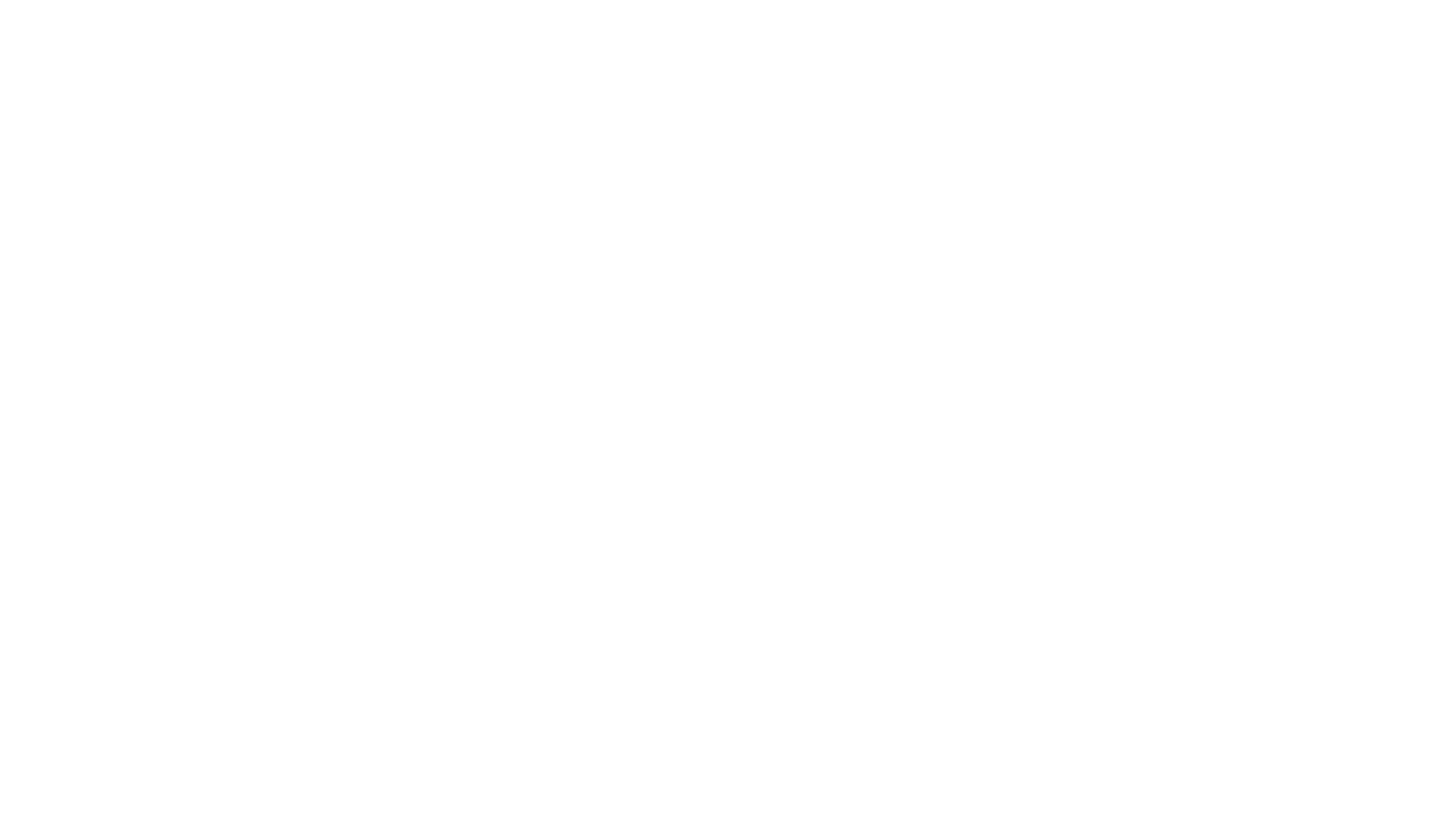 True
False
10. There are 5.1 trillion microplastic particles in the ocean today—500 times more than the number of stars in our galaxy.
ANSWER:  A  - True
Most ocean plastic breaks up into tiny particles from millimeters to micrometers in size. These particles are injested by a broad range of species—from ocean plankton to humans. Microfibers have been found in lakes, rivers and freshwater beaches that appear pristine, and in freshwater fish.
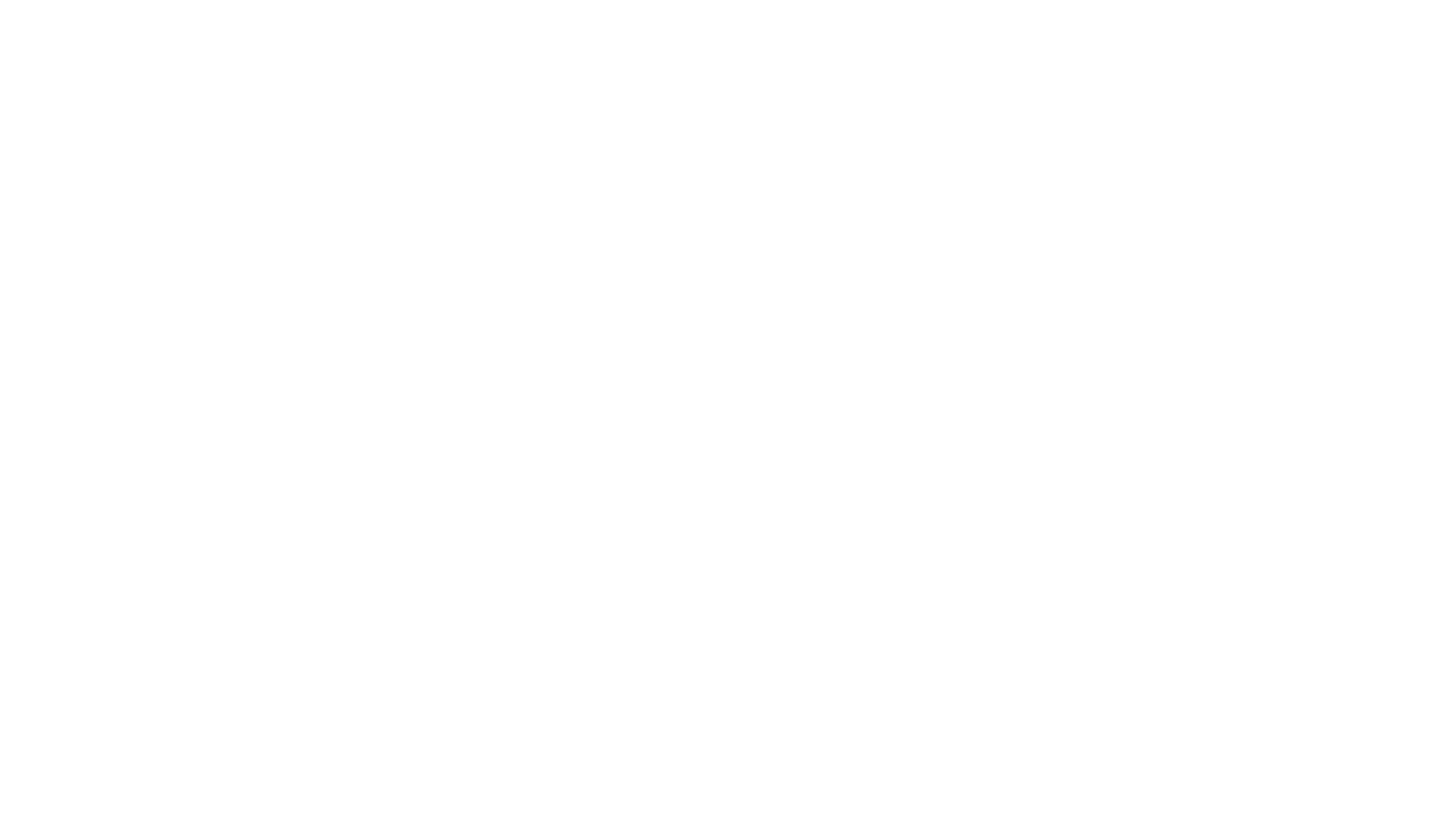 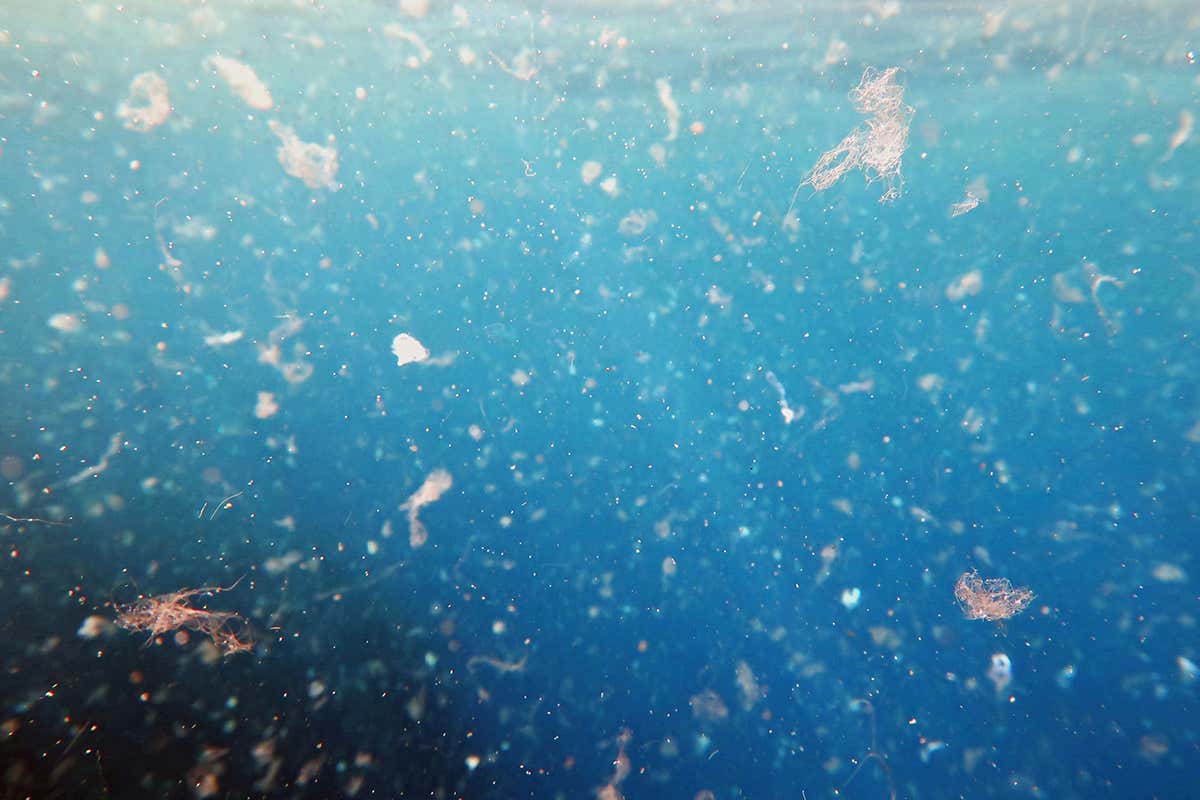 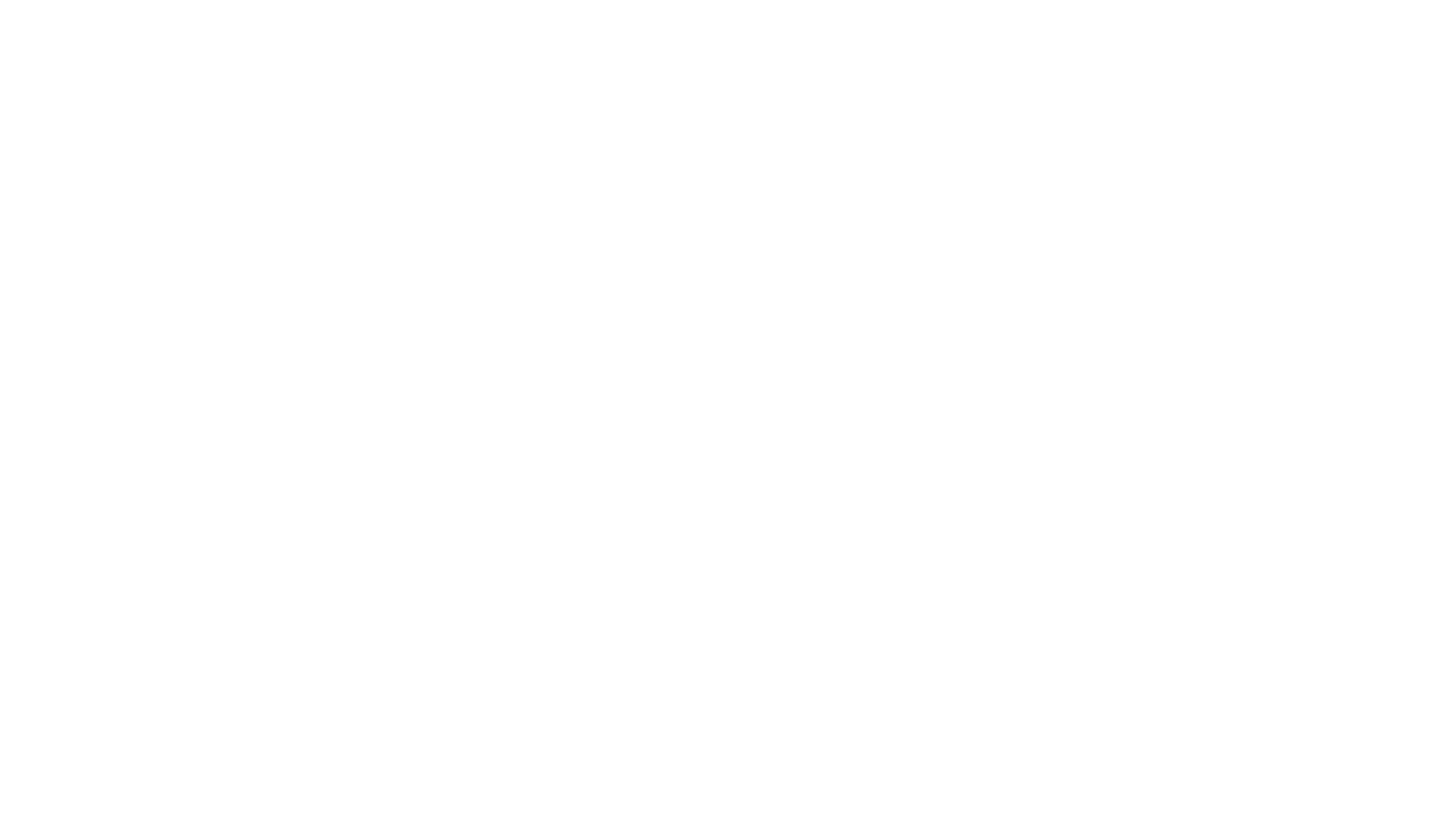 11. What percentage of emitted carbon dioxide is absorbed by the oceans?
10%
  40%
  50%
  77%
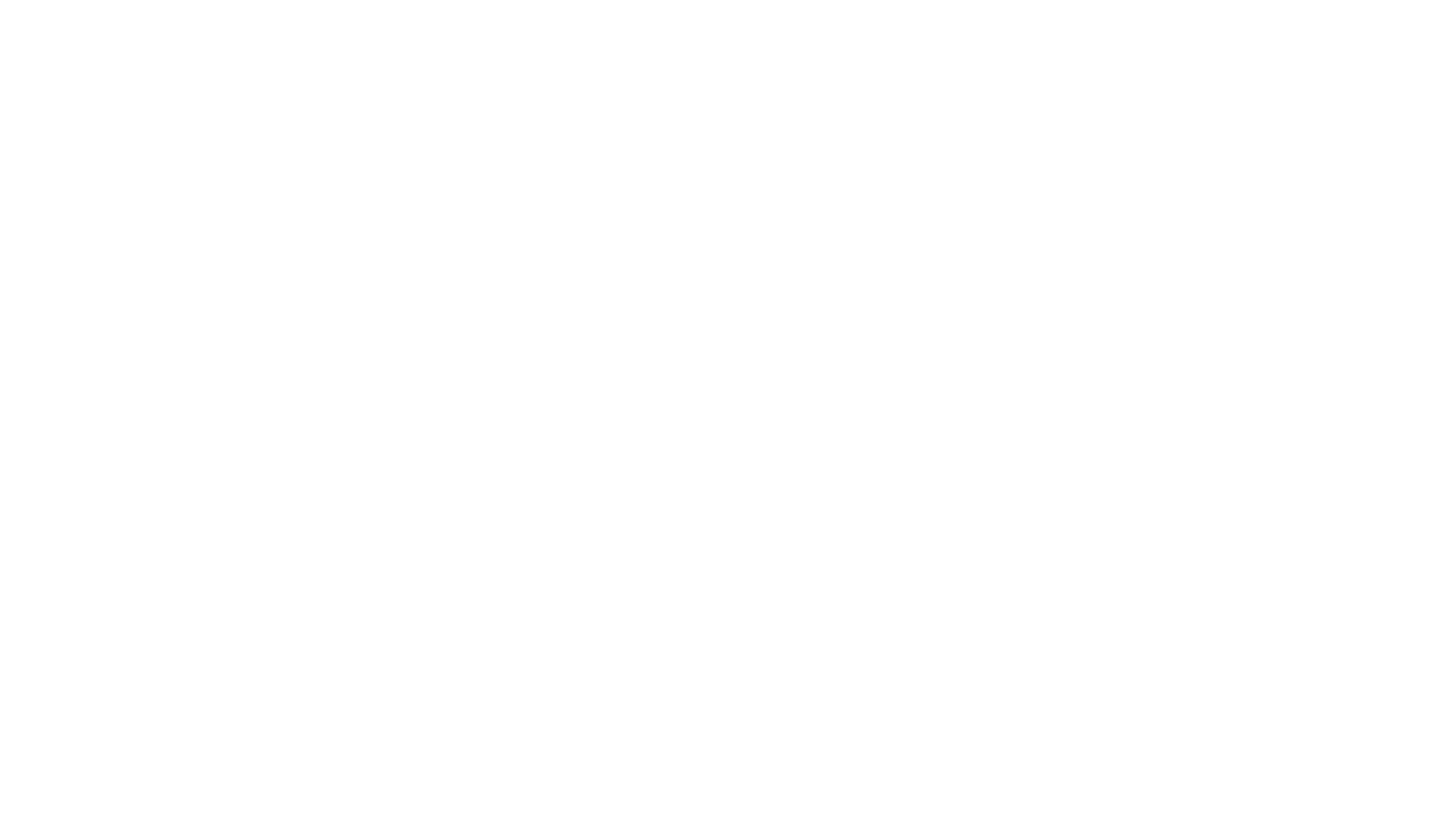 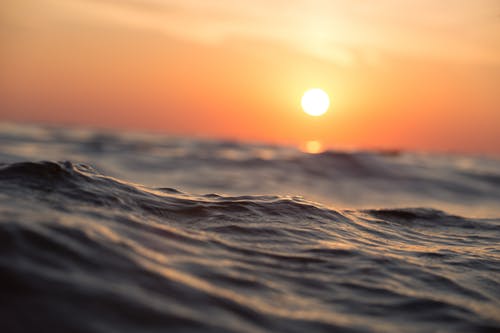 ANSWER:  B  -  40% since beginning of Industrial Revolution
While this has slowedglobal warming, it has made oceans more acidic, harming marine life by bleaching coral reefs and dissolving the shells of crustaceans and shellfish.
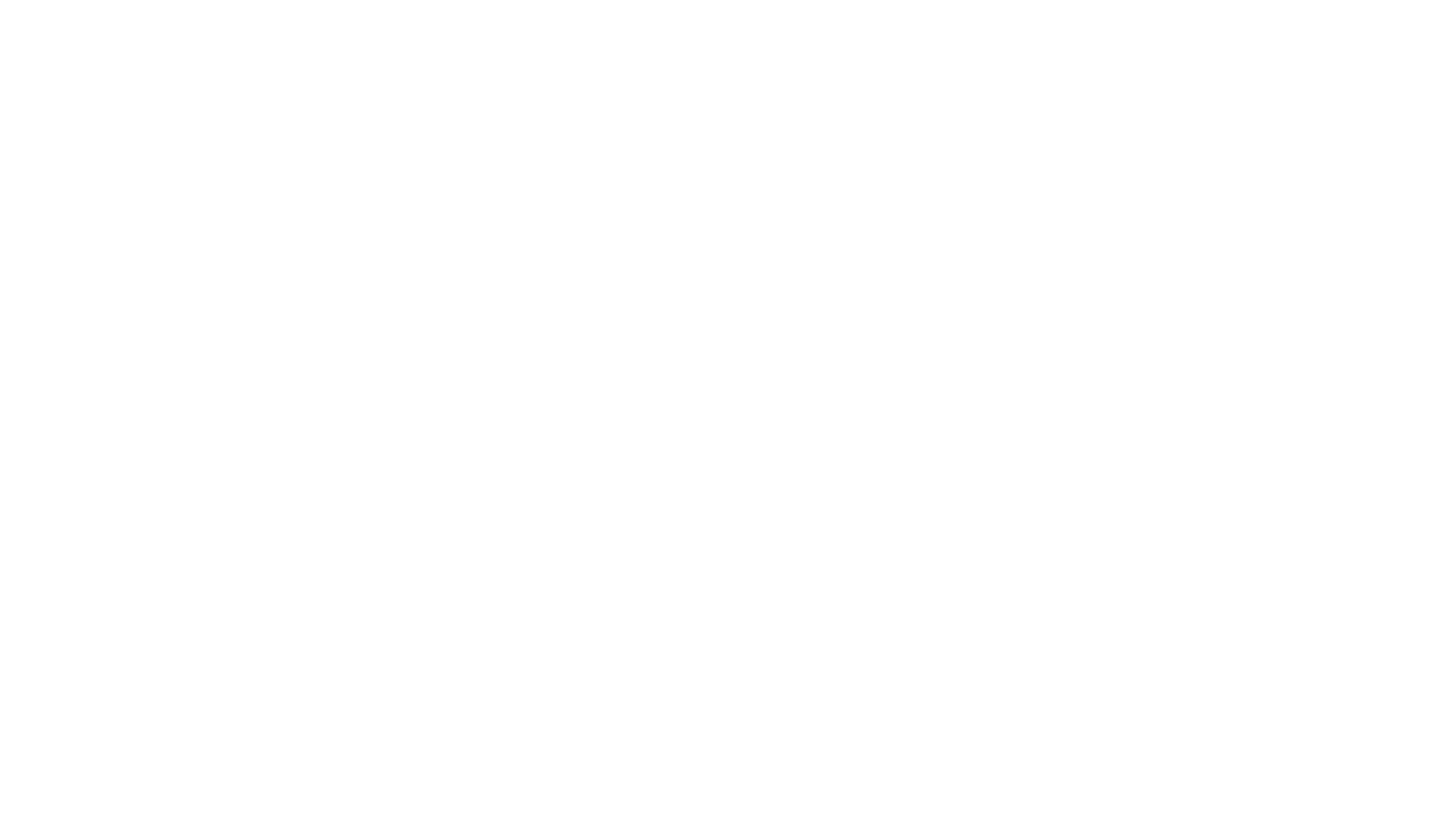 40% residential,52% business
18% residential,25% business
11% residential,18% business
12% residential,65% business
12. How much trash does NYC recycle?
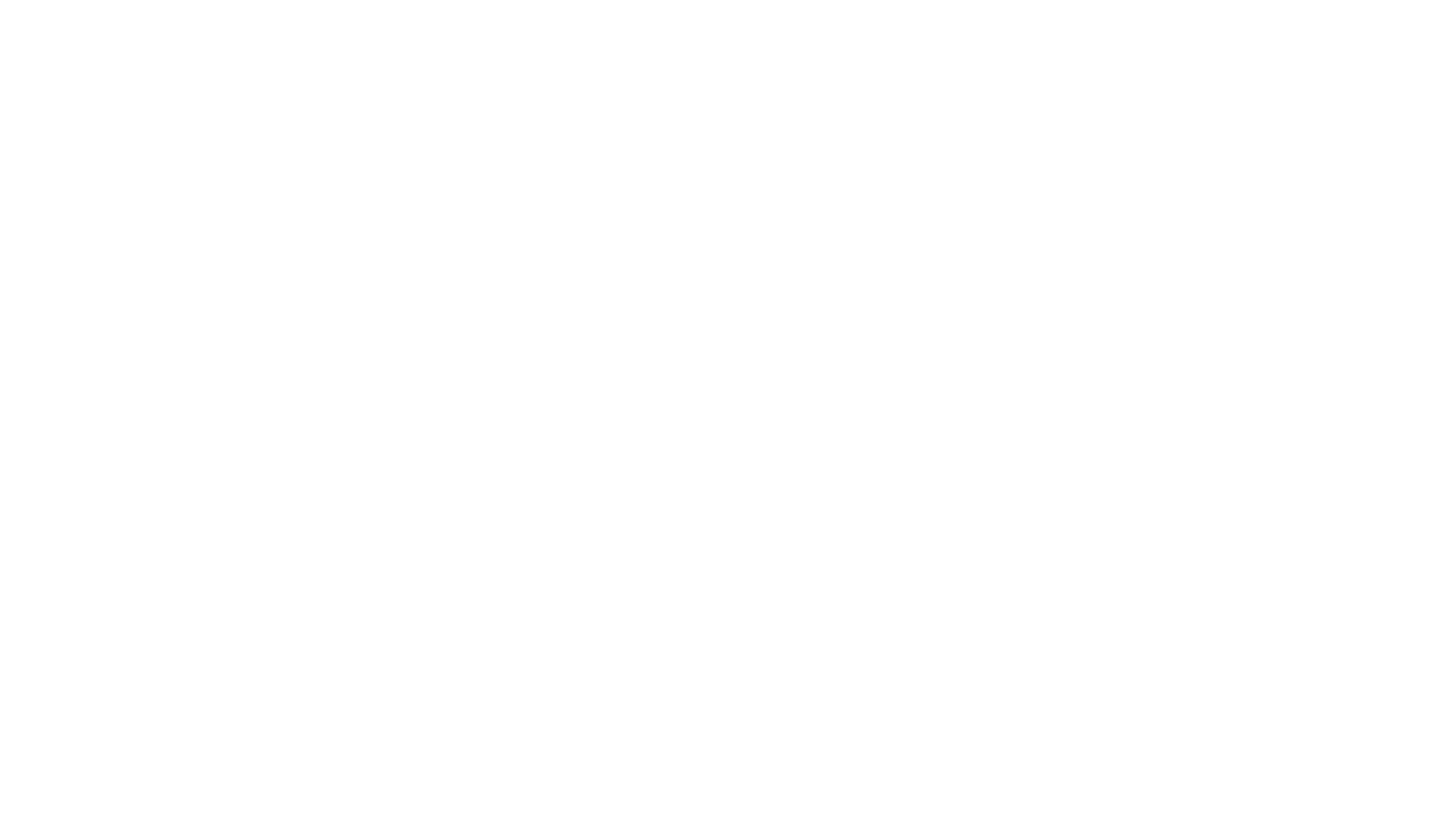 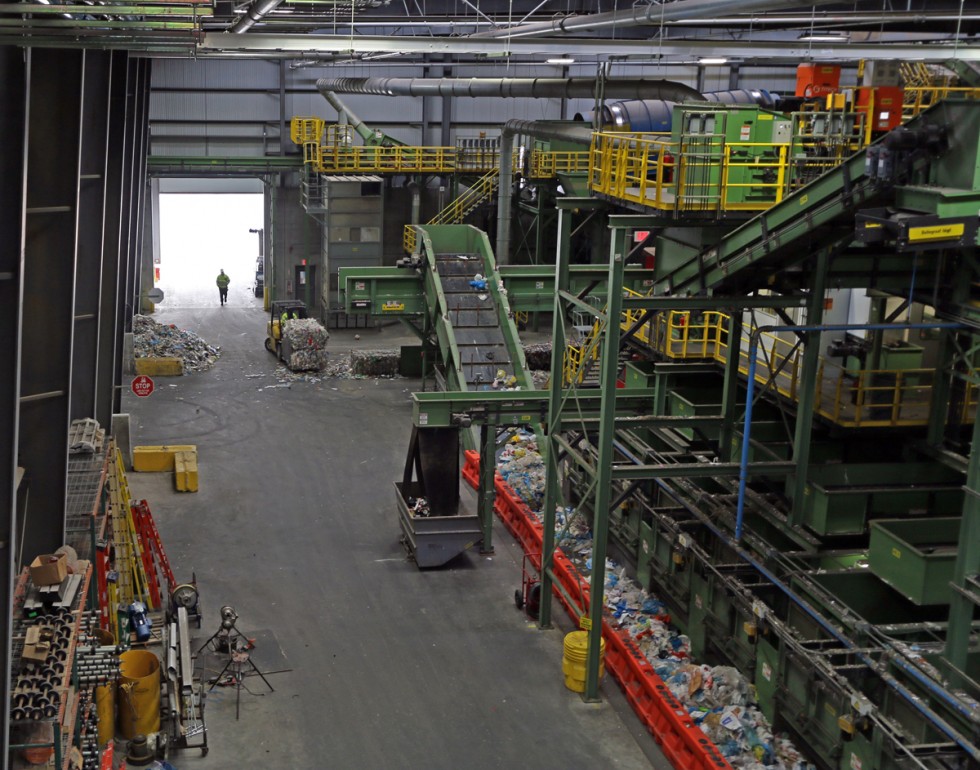 ANSWER:  B  
According to the NYC Department of Sanitation, NYC recycles only about 20% of its garbage.  This compares to 50% in cities like San Francisco and Seattle.
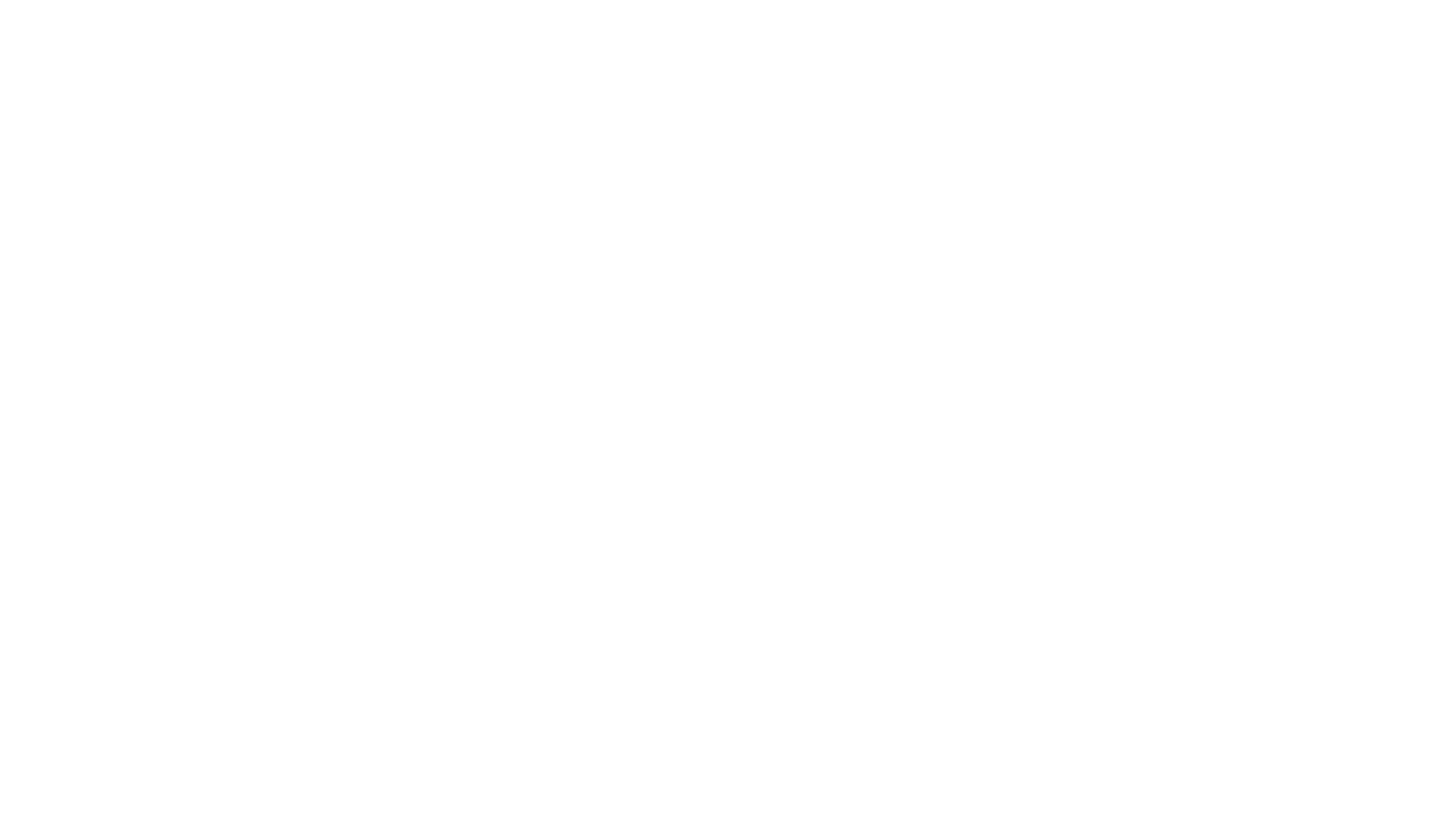 8%
  53%
  44%
  20%
13. What percentage of ALL recyclable material in NYC is actually “captured” for recycling?
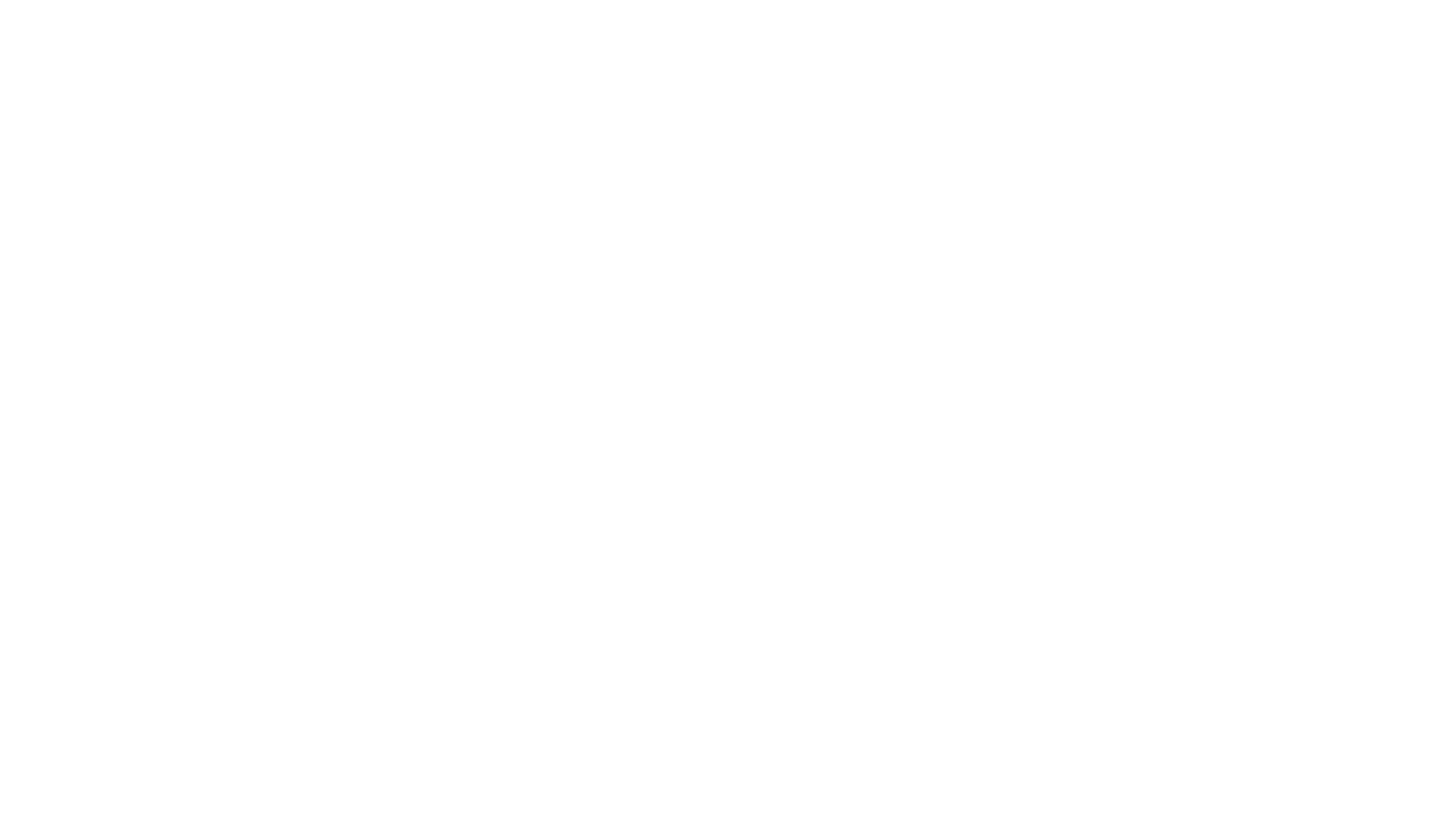 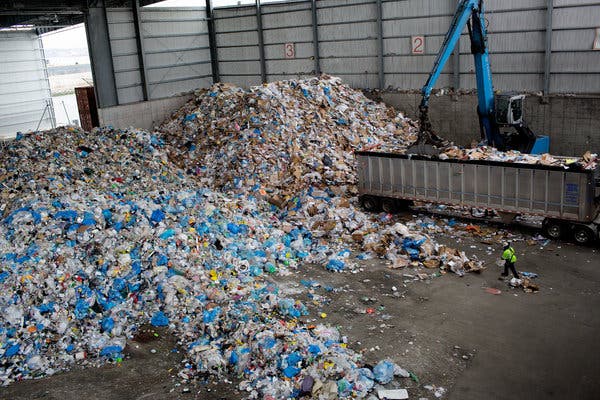 ANSWER:  C  -  44% of ALL recyclables are “captured”
56% goes to landfills. Capture rates for various recyclable materials vary from 5% to 75%.
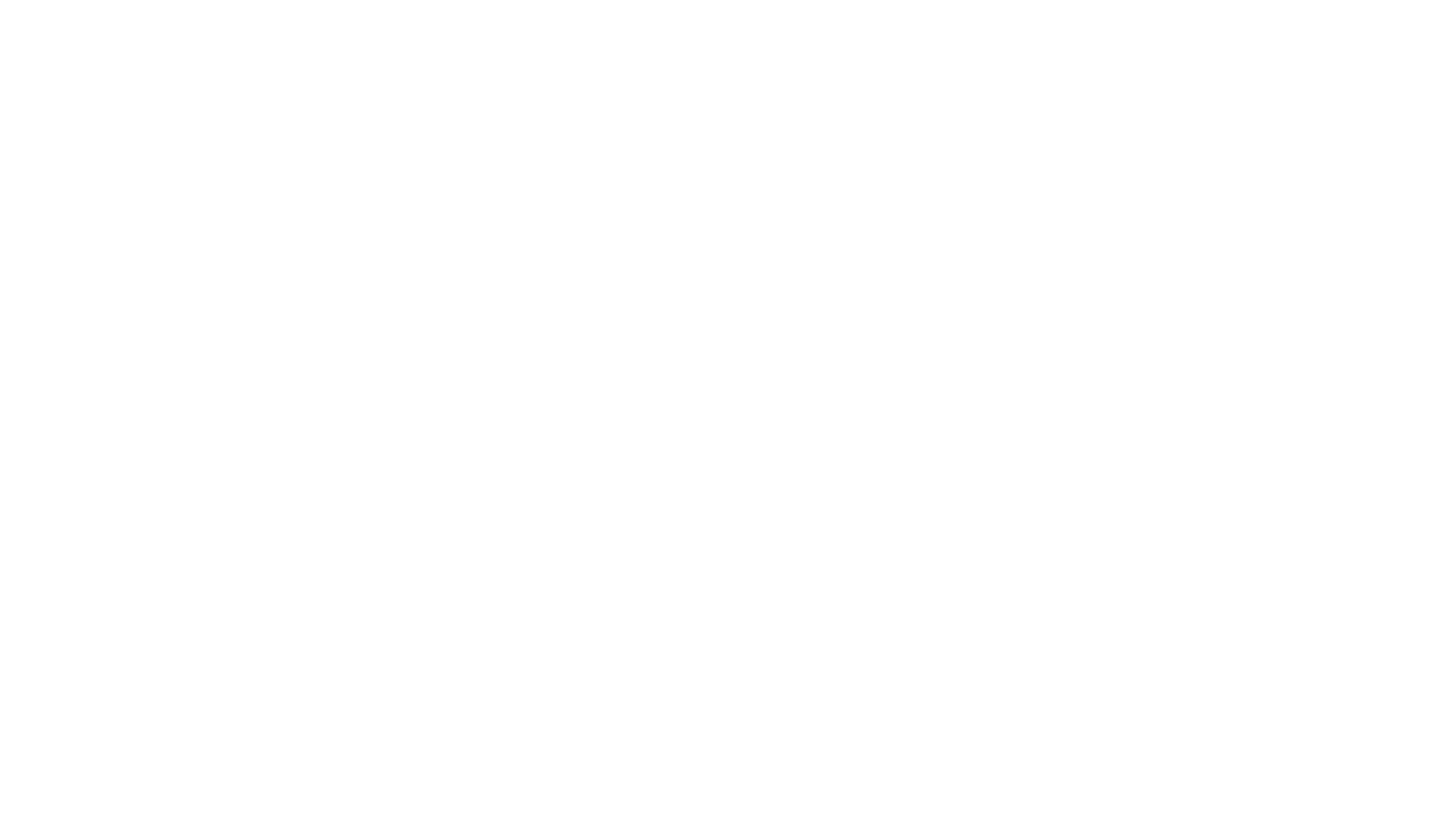 14. What percent of rigid plastic (cups, plates, cutlery) is captured for recycling?
12%
 37%
 5%
 21%
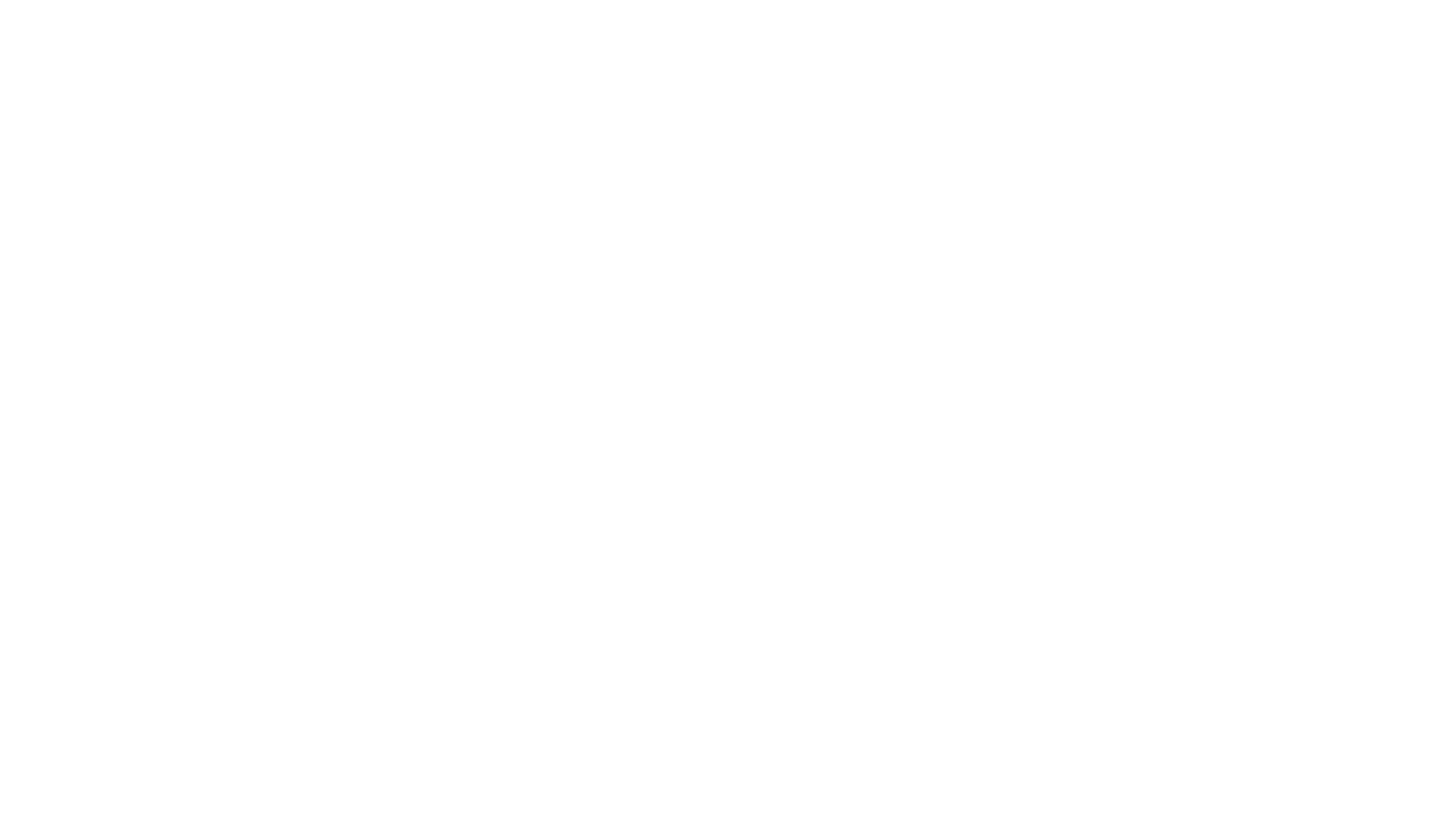 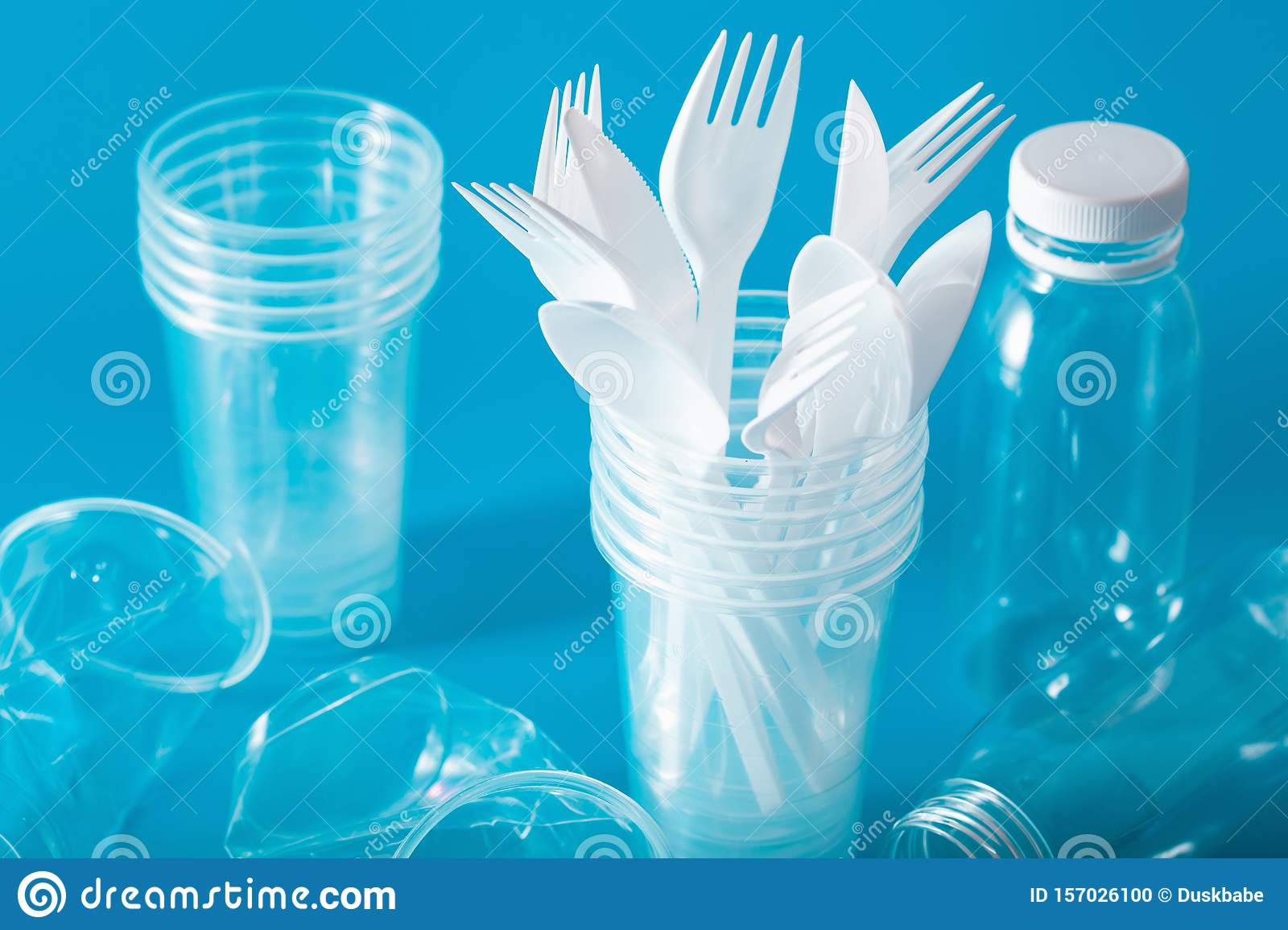 ANSWER:  C  - 5%
Only 5% of plastic dishware – rigid items like cups, plates and cutlery – is captured for recycling, the lowest capture rate for all recyclables.
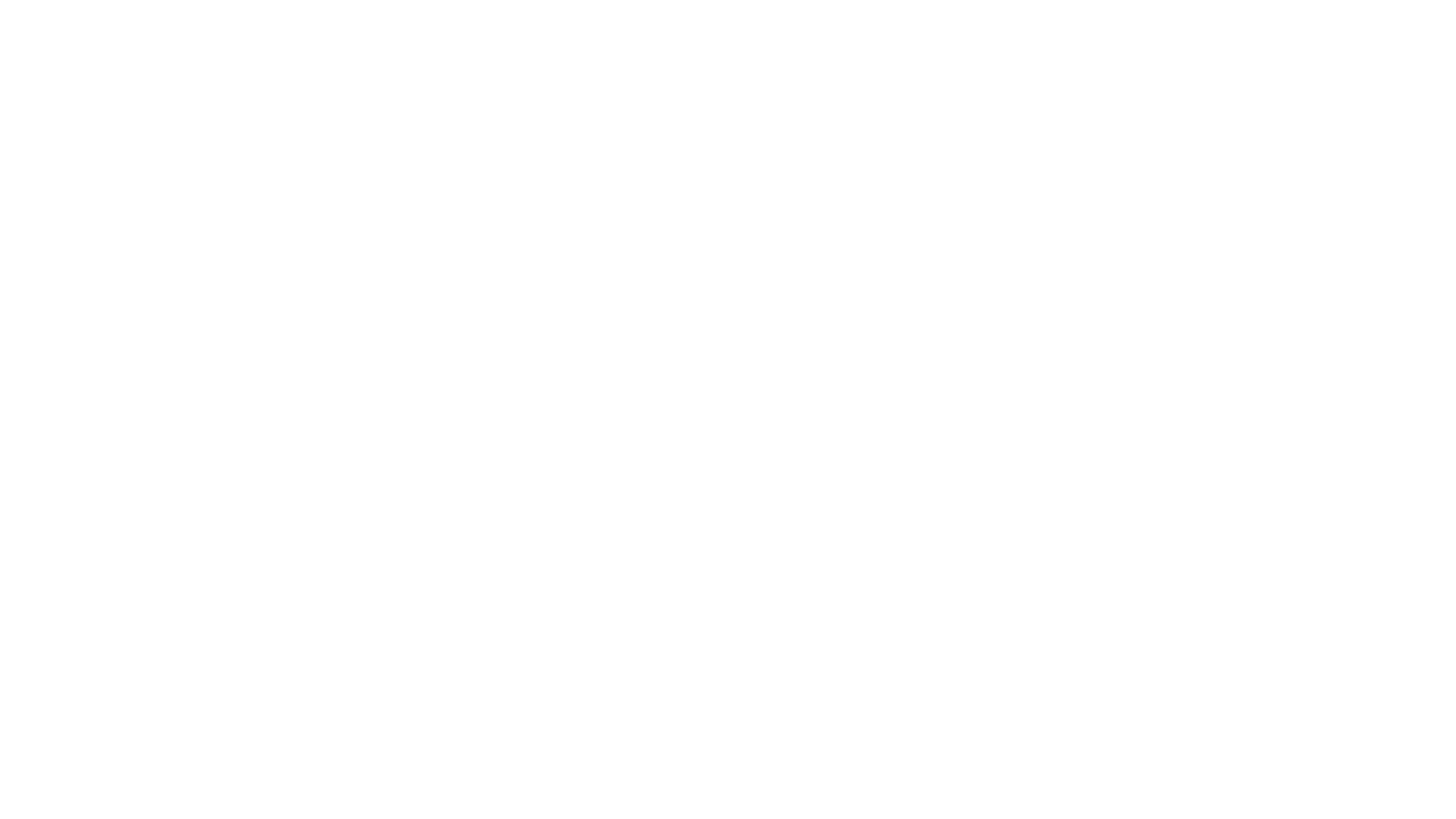 15. What recyclable item has the highest rate of “capture” for recycling  in NYC?
Paper
 Cardboard
 Aluminum
 Glass
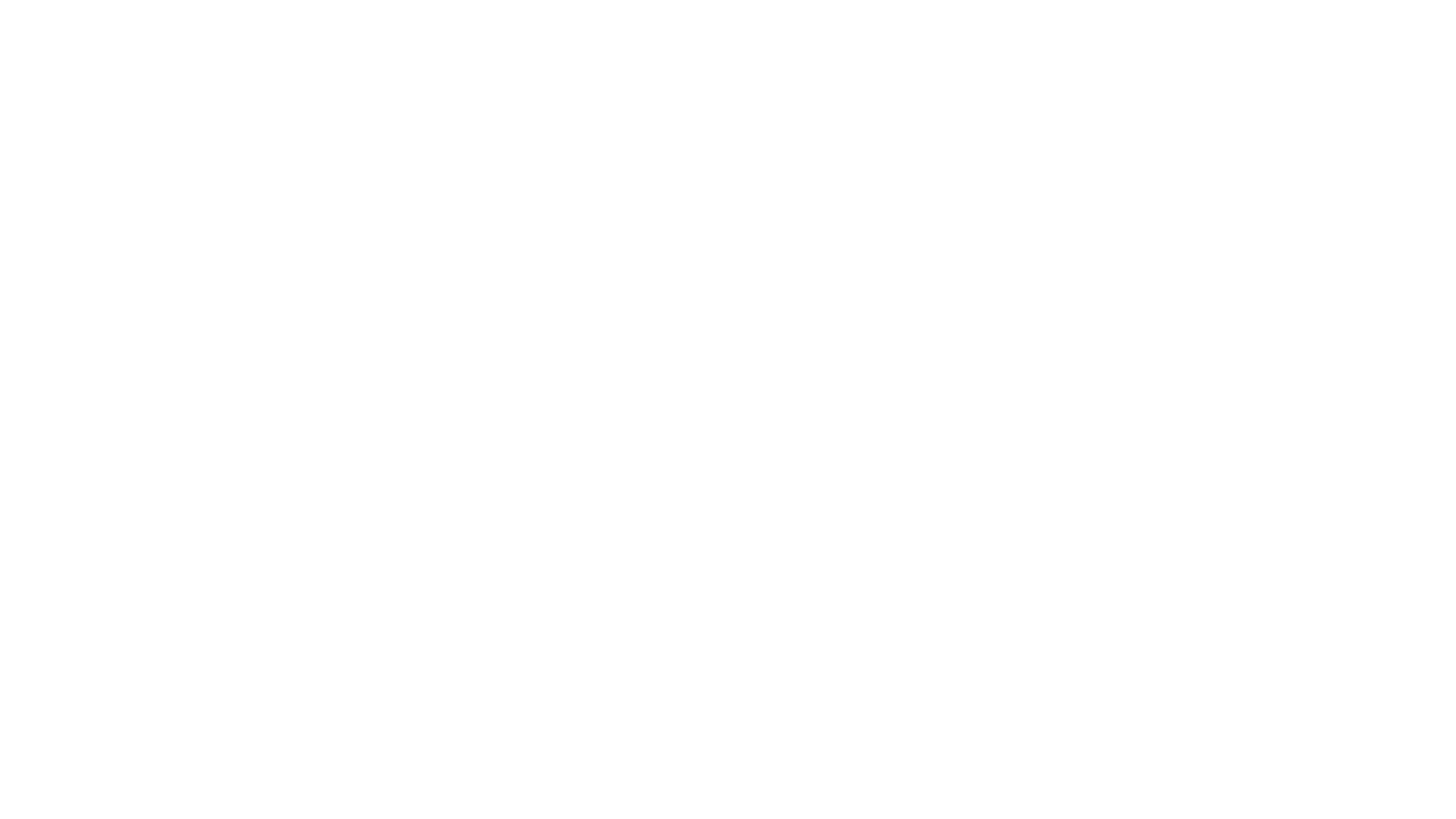 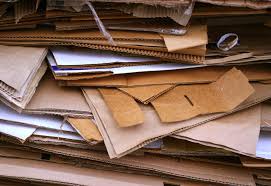 ANSWER:  D
75% of container glass is captured for recycling.  A close second is cardboard at 71%.  NYC makes money on glass and cardboard recycling.
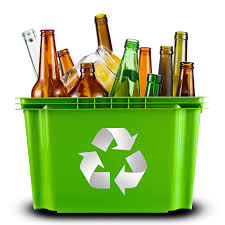 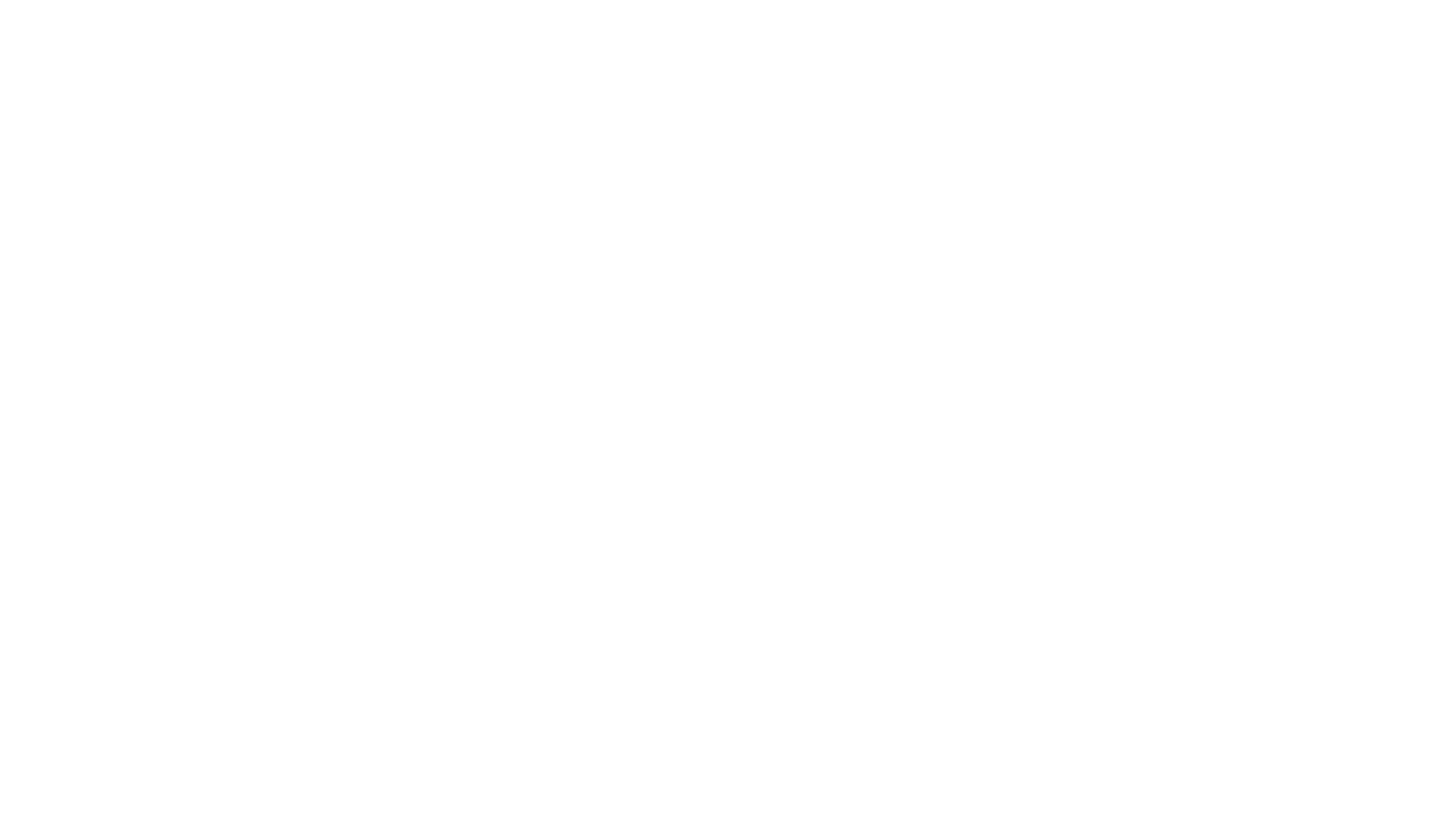 TRUE
 FALSE
16. A number in the arrows at the bottom of a container means the container is recyclable.
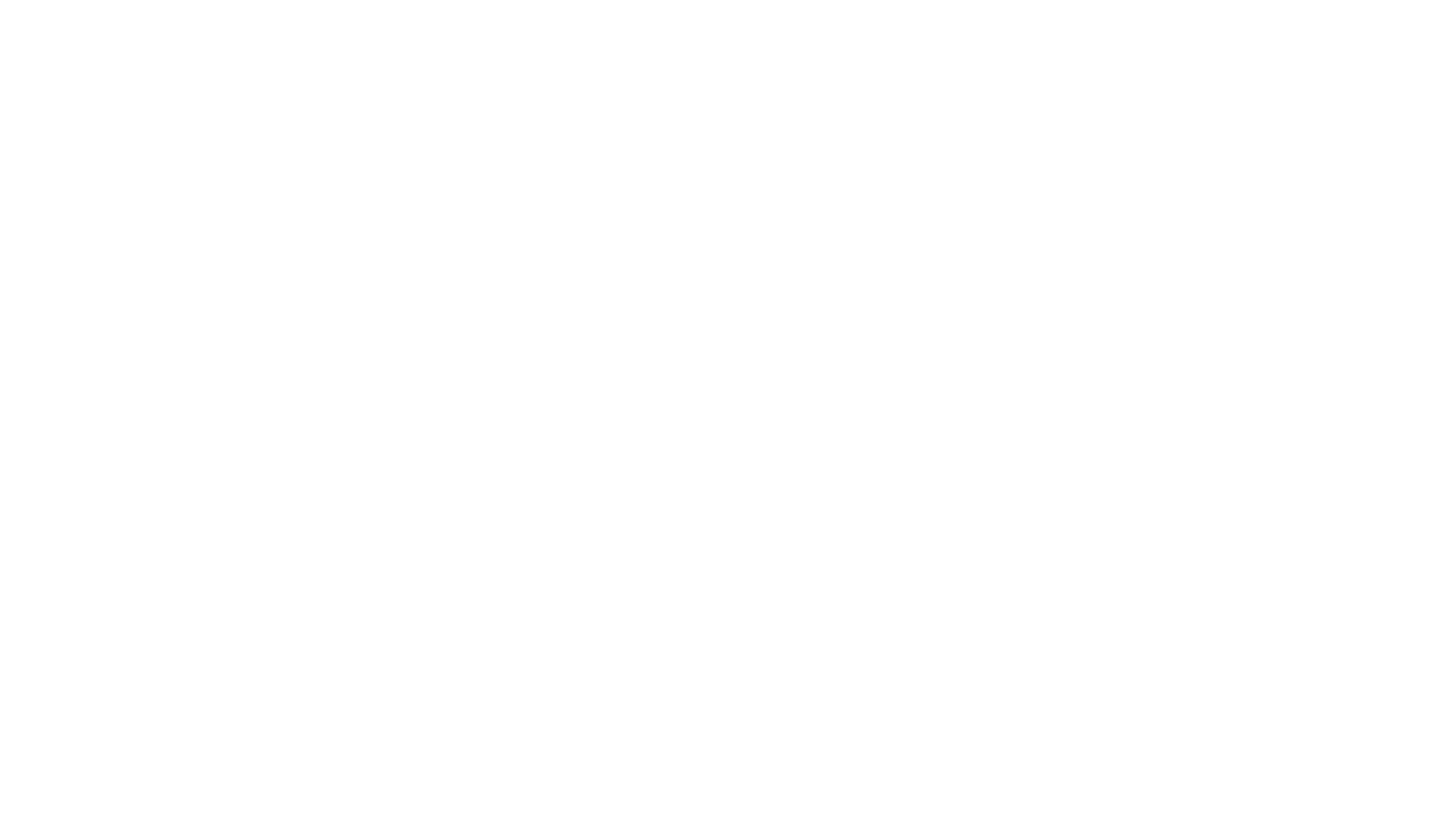 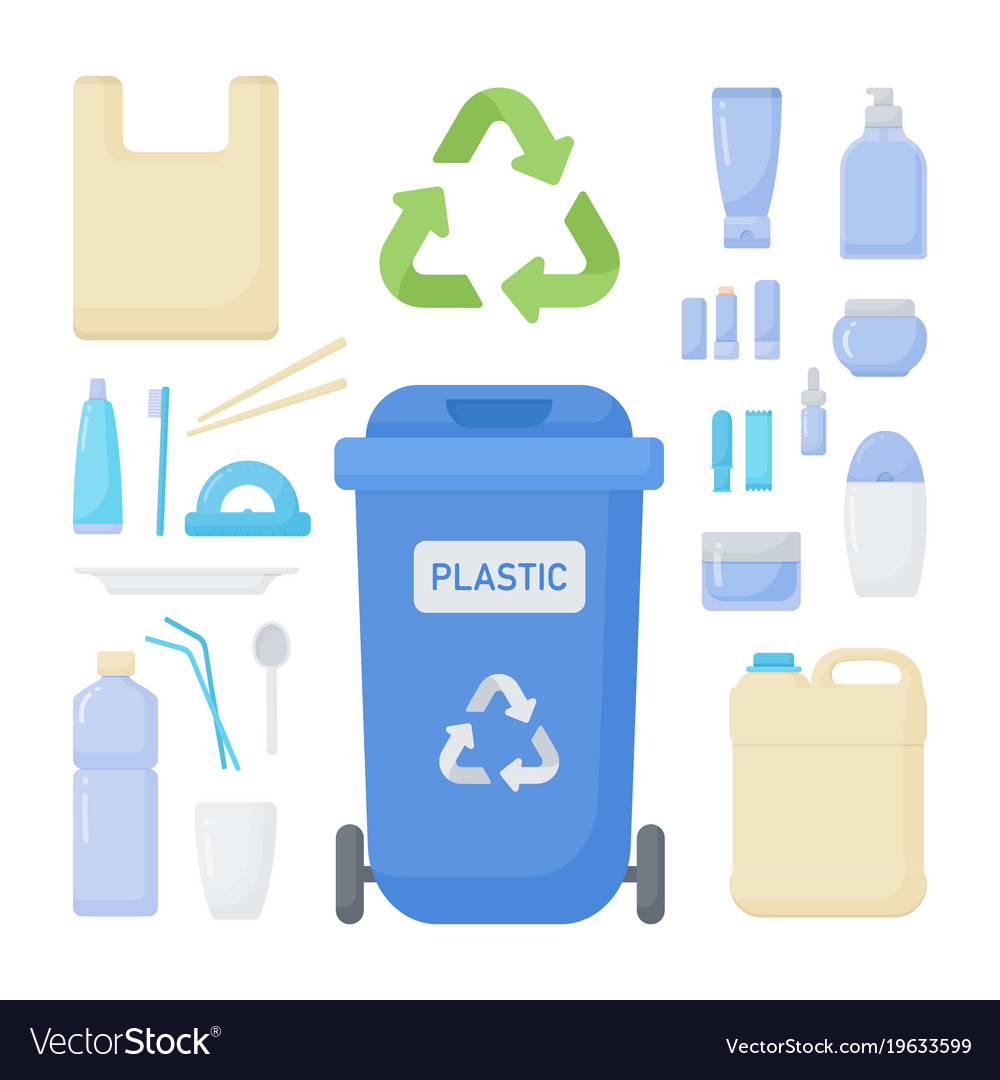 ANSWER:  B – numbers indicate the type of plastic only
#1 (water bottles) and #2 (laundry, milk bottles) are generally recyclable.
#s 3, 4, 5 and 7, are made of a mix of different kinds of plastics and are generally not recyclable.
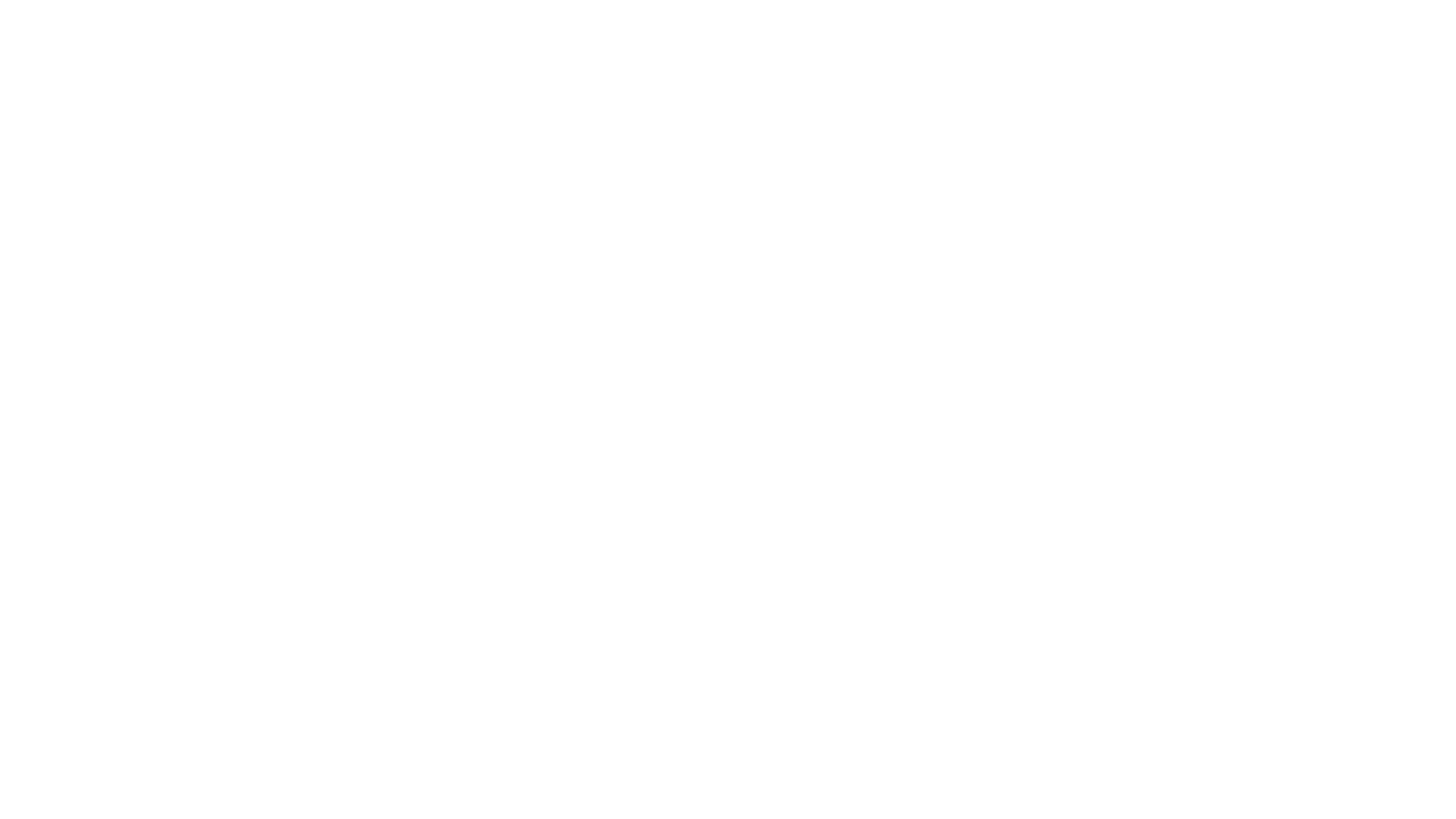 17. What constitutes the largest percentage of potentially recyclable material in NYC?
Plastic
 Paper and cardboard
 Food waste
 Aluminum and other metals
ANSWER:  C – one-third of residential waste is food scraps
Food scraps can be composted and turned into fertilizers or biogas.  The city’s composting program has stalled. Only the largest restaurants are required to separate food scraps. Experts say money is the problem – composting currently costs far more than it can earn.
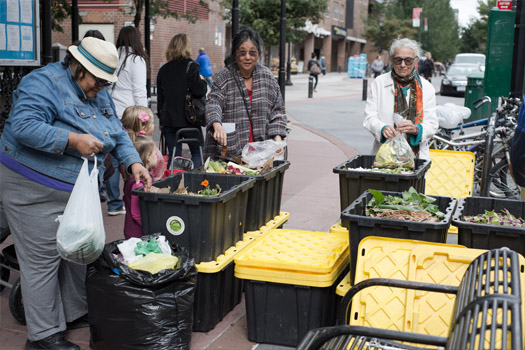 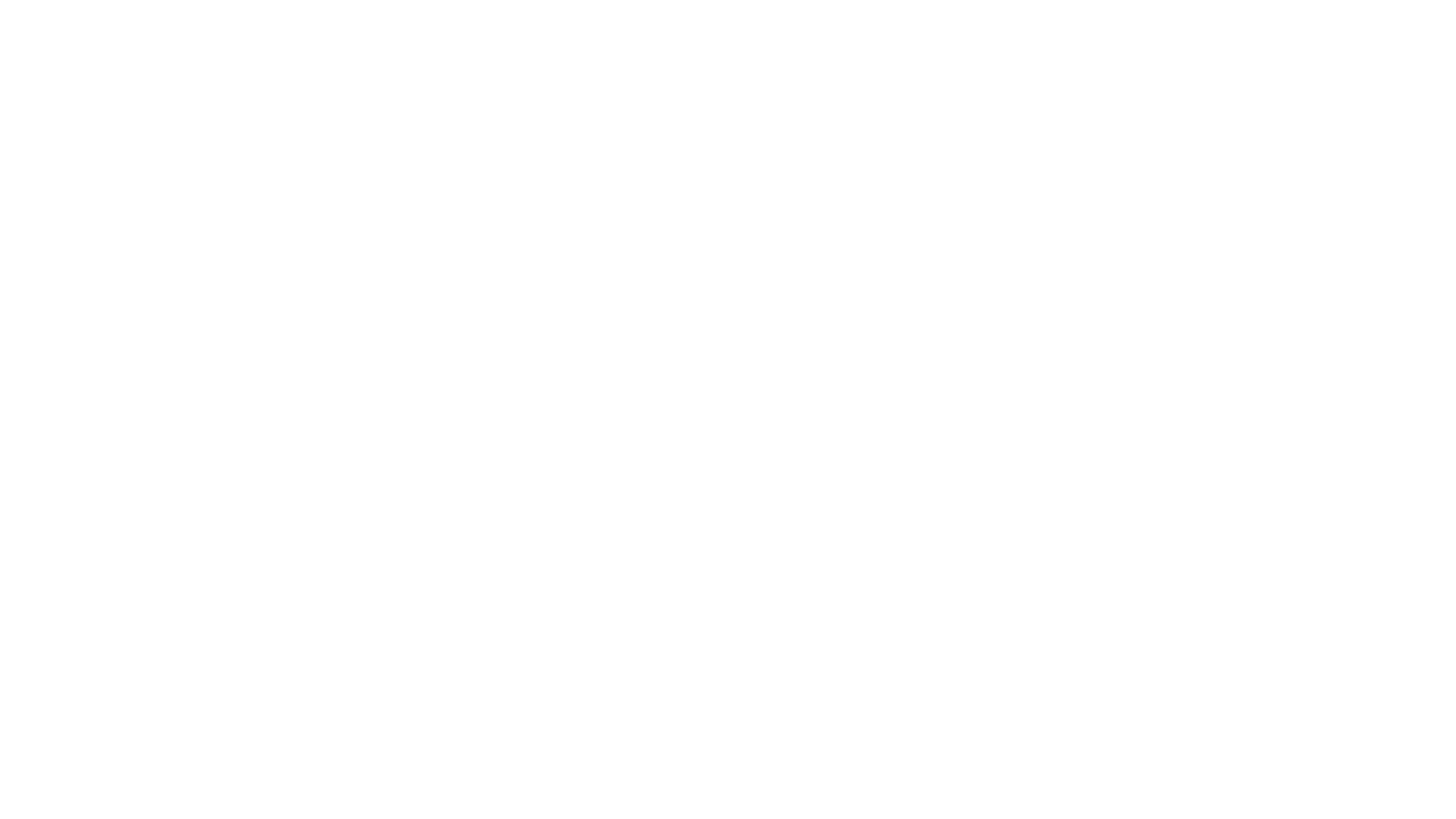 18. NY State’s ban on single-use plastics takes effect Mar. 1, 2020. Which of theseitems are excluded?
Plastic bags used by restaurants
Plastic bags for bulk items (vegetables, fruits, etc.)
Garment bags at dry cleaners
Trash bags and recycling bags
All of the above.
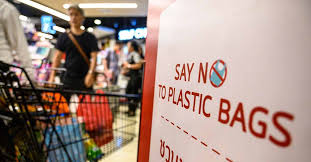 ANSWER:  E – All of the above
The NYS ban does not eliminate all single-use plastic bags. It is estimated that NYS uses 23 billion plastic bags each year, 50% of which end up in landfills, waterways or as trash. It is estimated that the ban will eliminate 12 billion gallons of oil used to make bags.
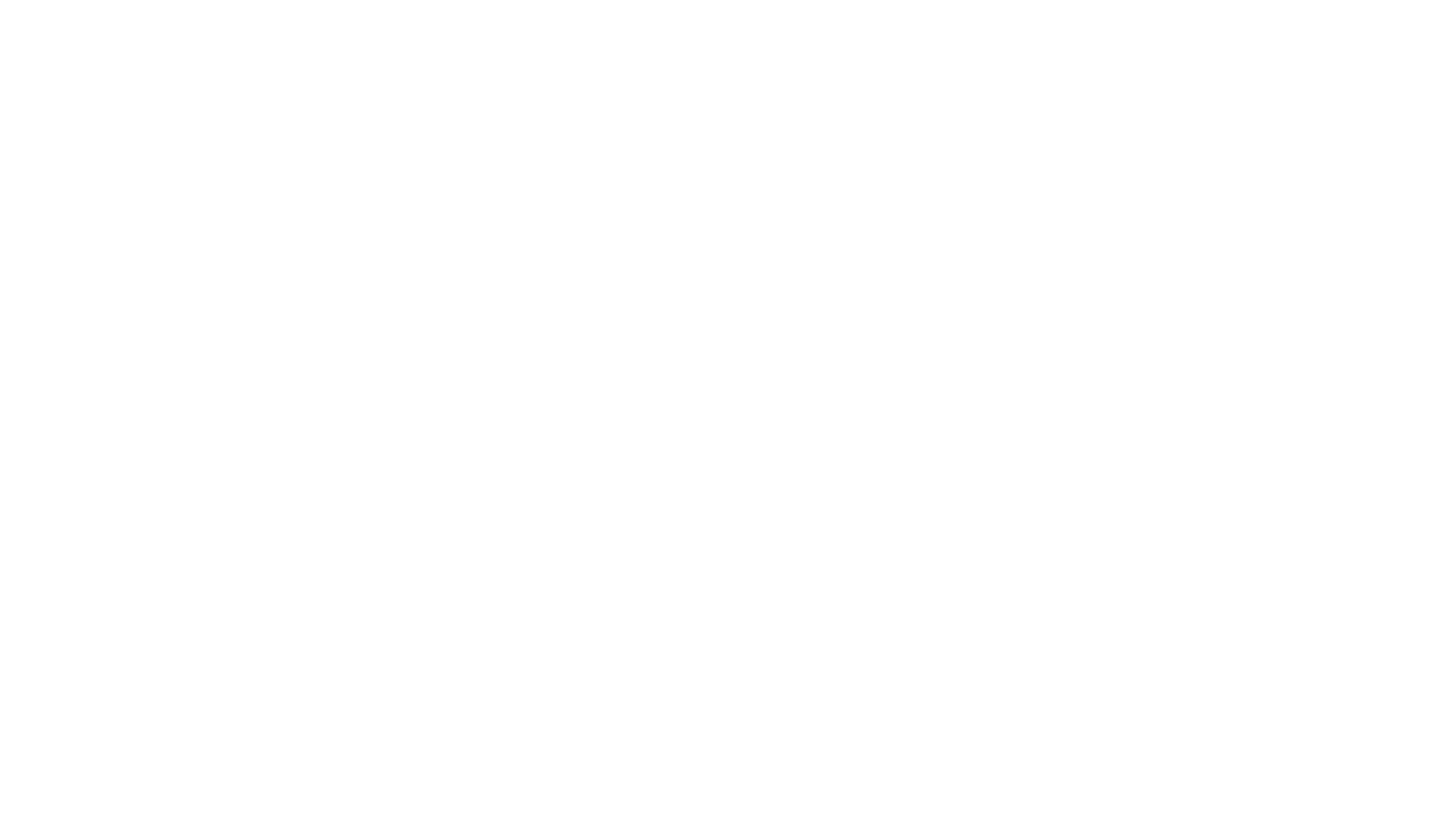 6
  8
  11
  14
19. How many U.S. states have passed plastic bans?
ANSWER:  B – 8 States
California
Connecticut
Delaware
Hawaii
Maine
New York
Oregon
Vermont
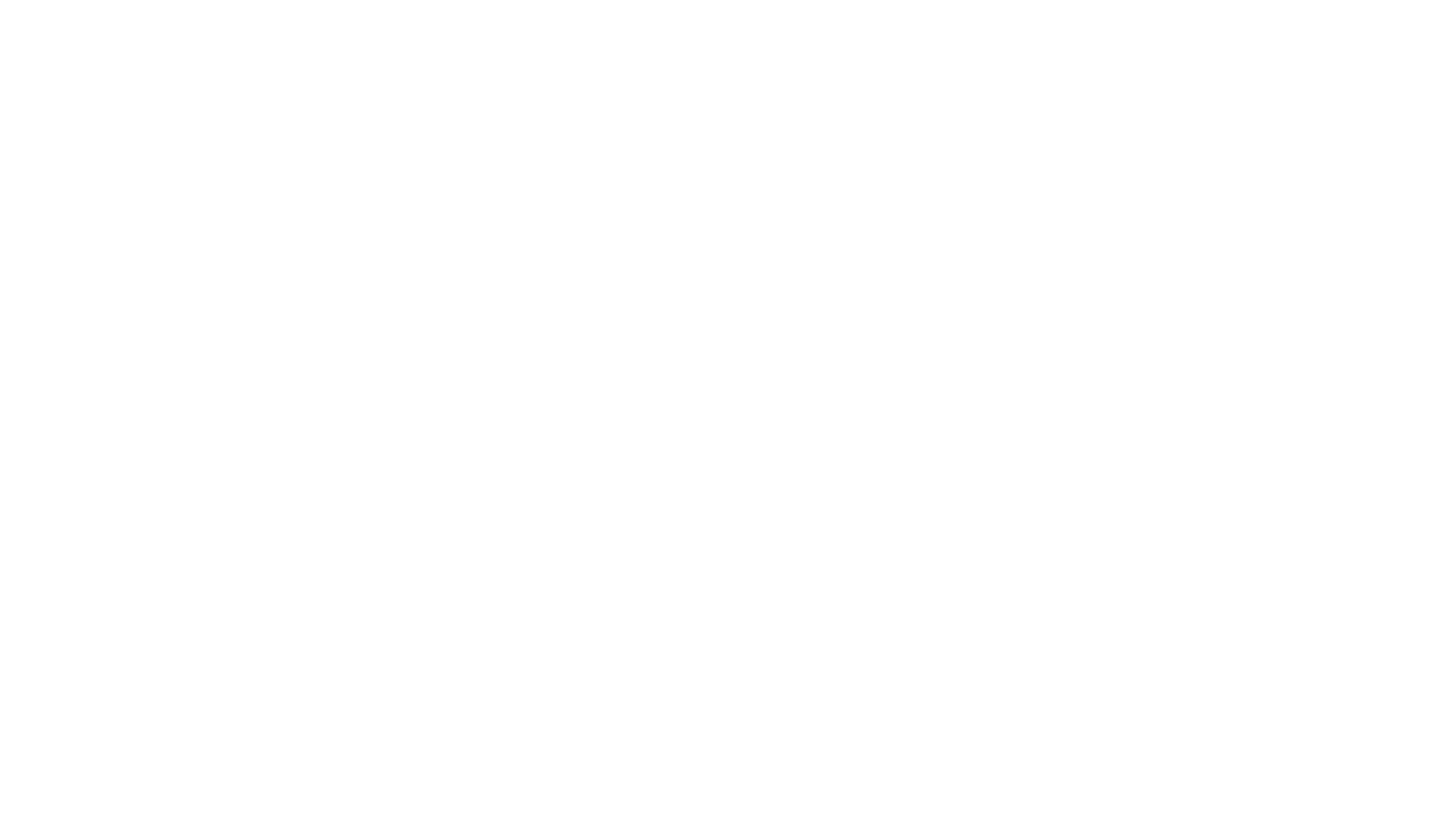 4
  11
  17
  30
20. How many U.S. states have passed laws prohibiting local areas from banning plastic bags?
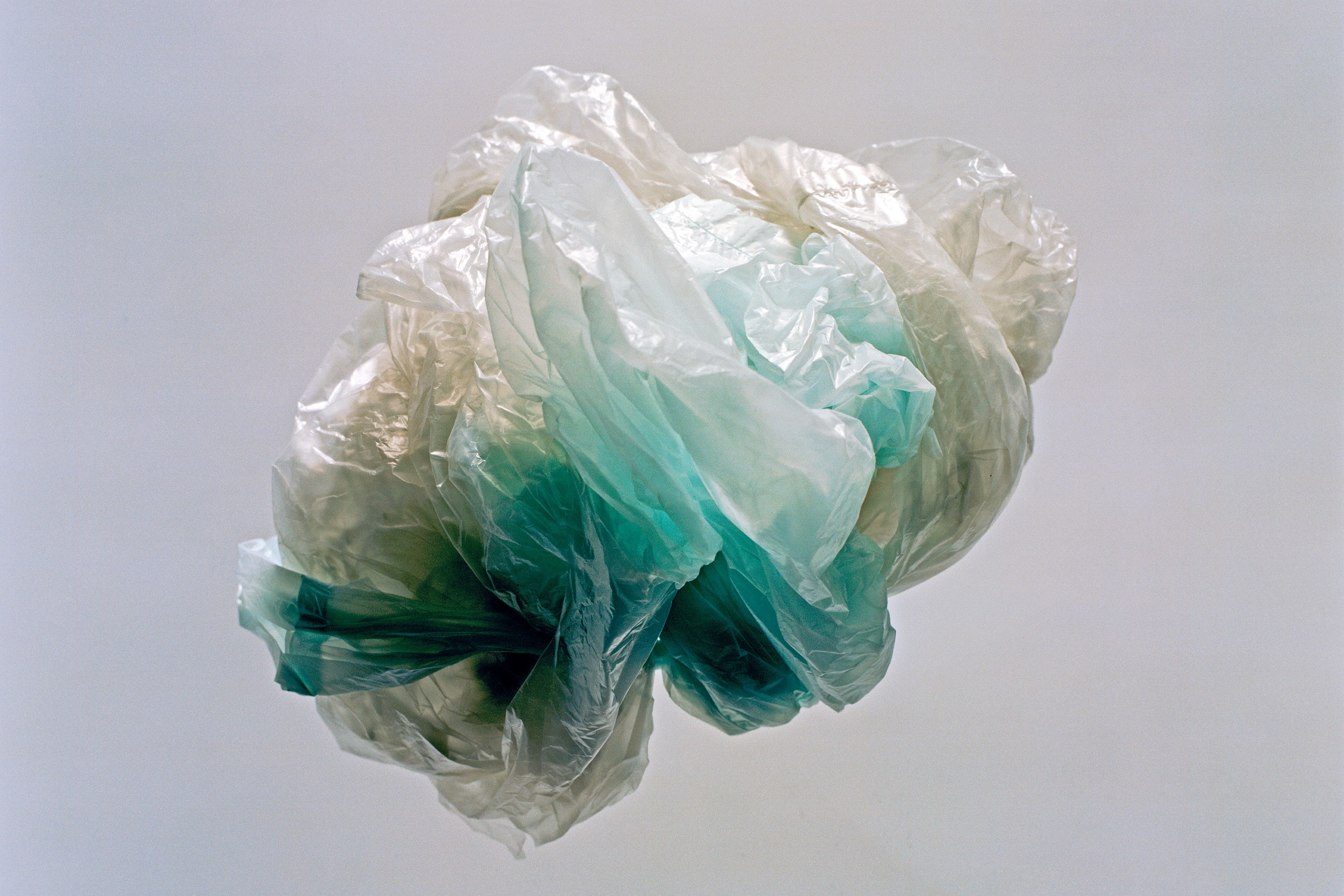 ANSWER:  C – 17 states
After hundreds of local jurisdictions enacted local bans on single-use plastic bags, 17 states caved into pressure from the plastic industry to preempt these laws.